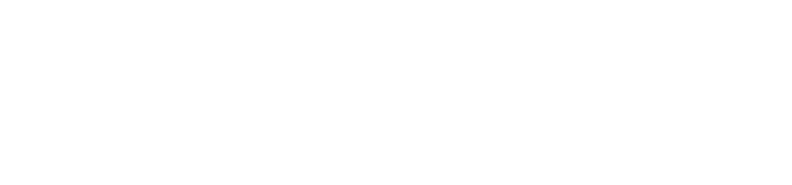 Shared Stewardship Series, Mtg. 2:Designing Regional Well-Being PortfoliosMarch 11, 2022
[Speaker Notes: Kate
Good afternoon.  I'm Kate Dupont Phillips, Executive Director of Healthy Communities Delaware. 
We welcome you to the second event in our series about Shared Stewardship for Thriving People and Places. 
  
This four-part series is designed to energize and inspire collaboration to improve health, well-being, and equity in Delaware.  Together, we are exploring the roles that each of us can take in moving towards a Delaware where all people and places are thriving, no exceptions.]
Vision
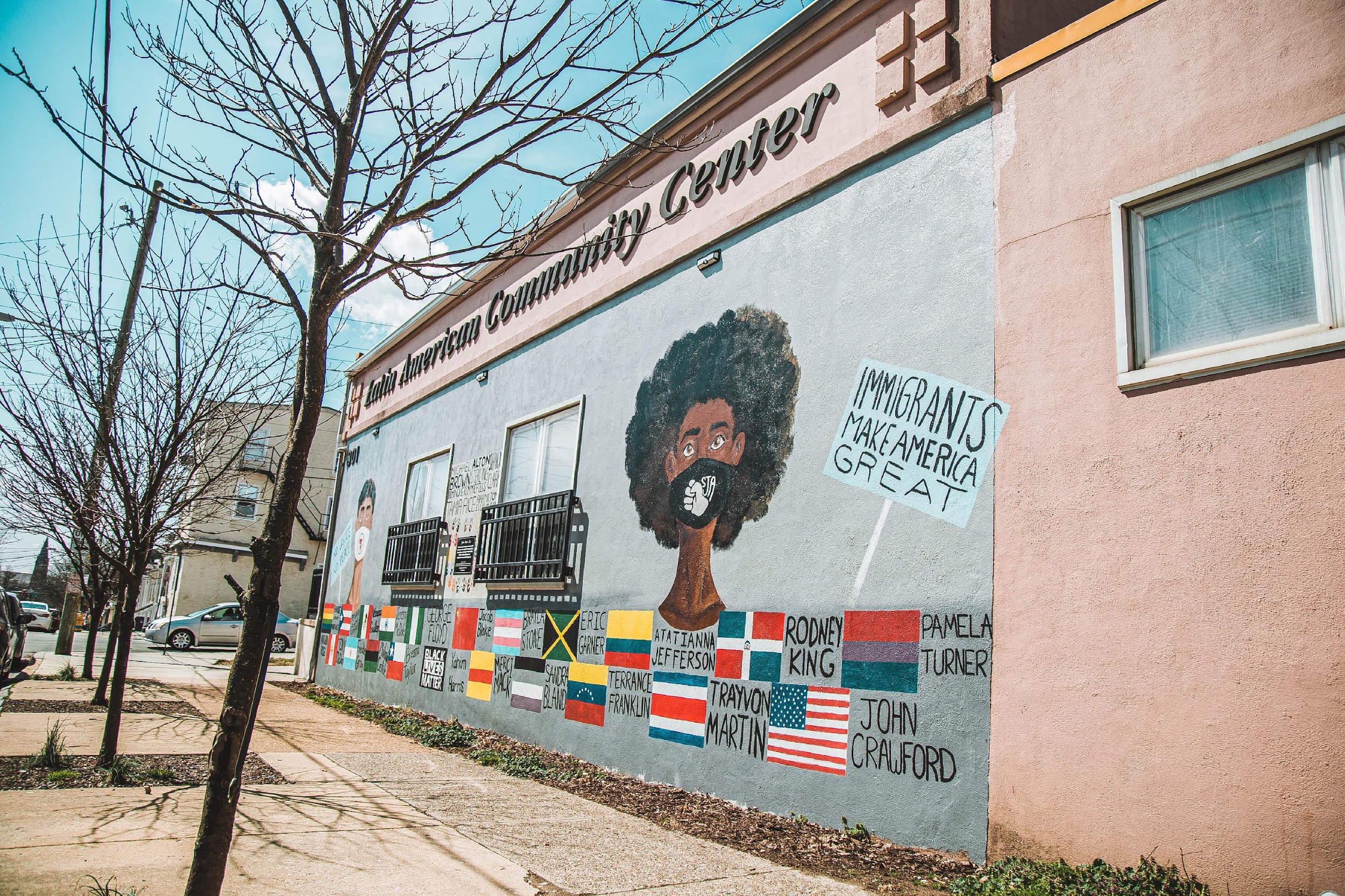 Healthy, safe and vibrant communities where all people are thriving.
Photo: WestSide, Wilmington. Latin American Community Center.
[Speaker Notes: What does it mean to have healthy, safe and vibrant communities across Delaware where all people are thriving?
Thriving conveys our commitment that all people should have a fair chance to participate, to prosper, and reach their full potential. 
We are shared stewards of this vision for Delaware. 
It will take all of us, working together, to make this vision a reality.]
Vital Conditions/Social Determinants for Well-Being
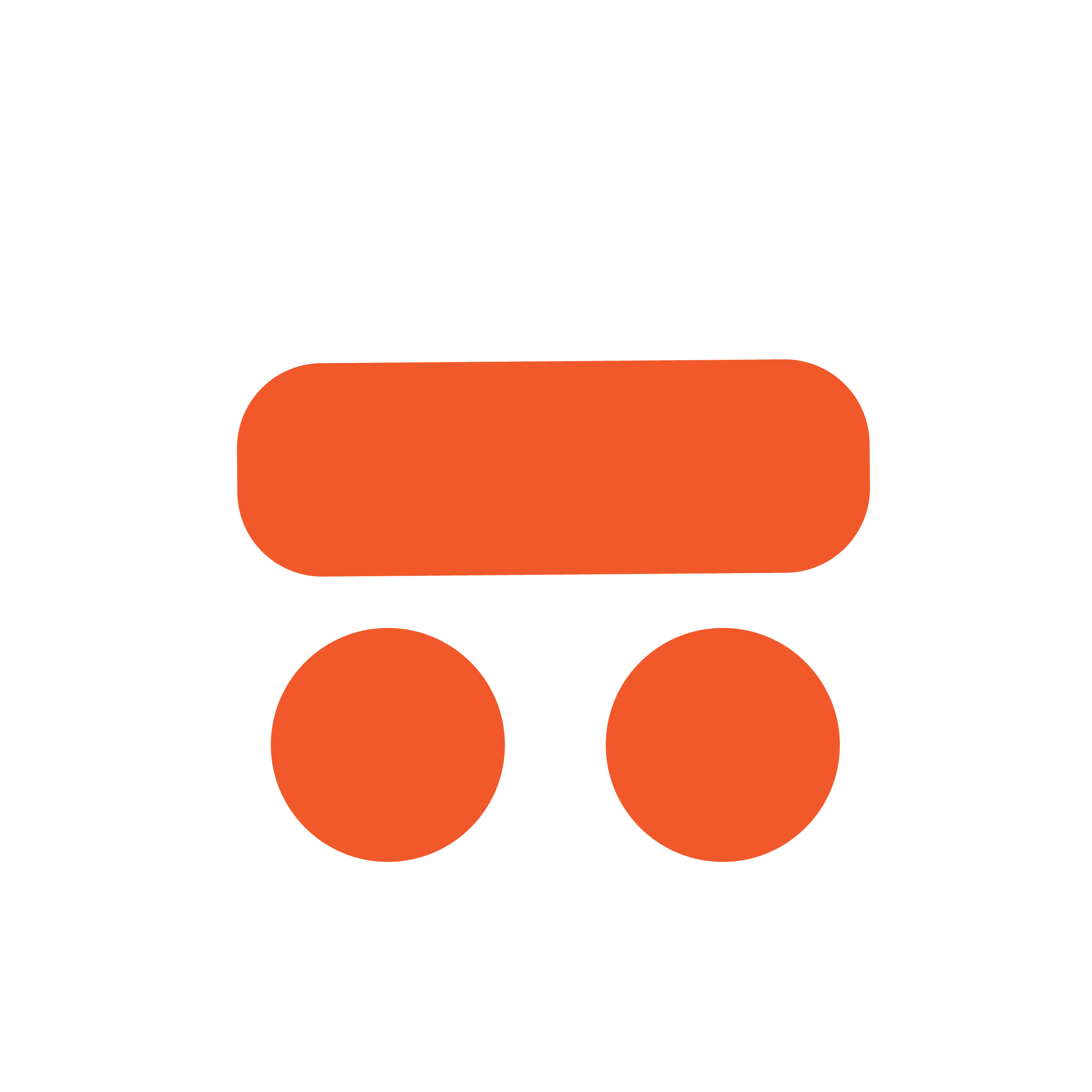 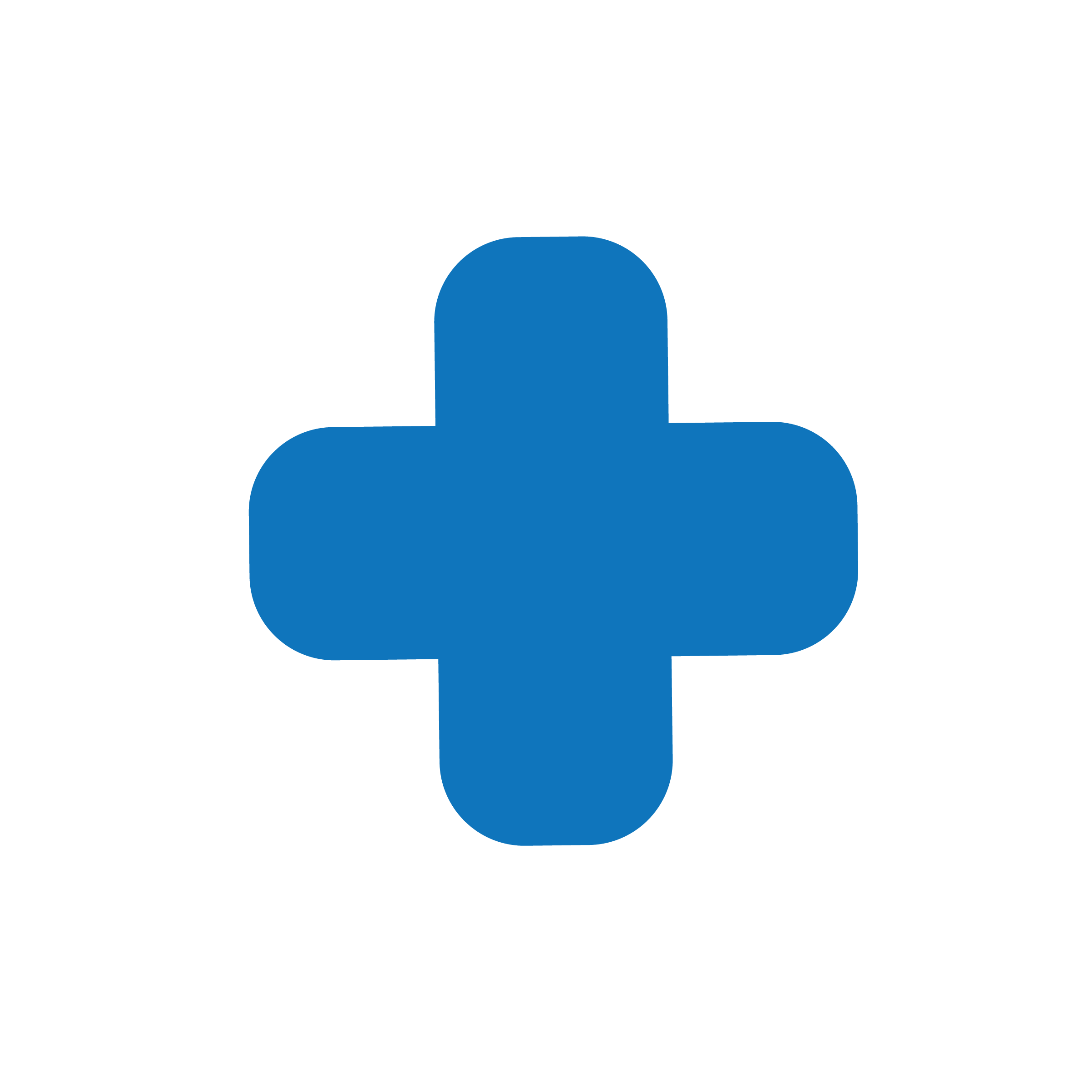 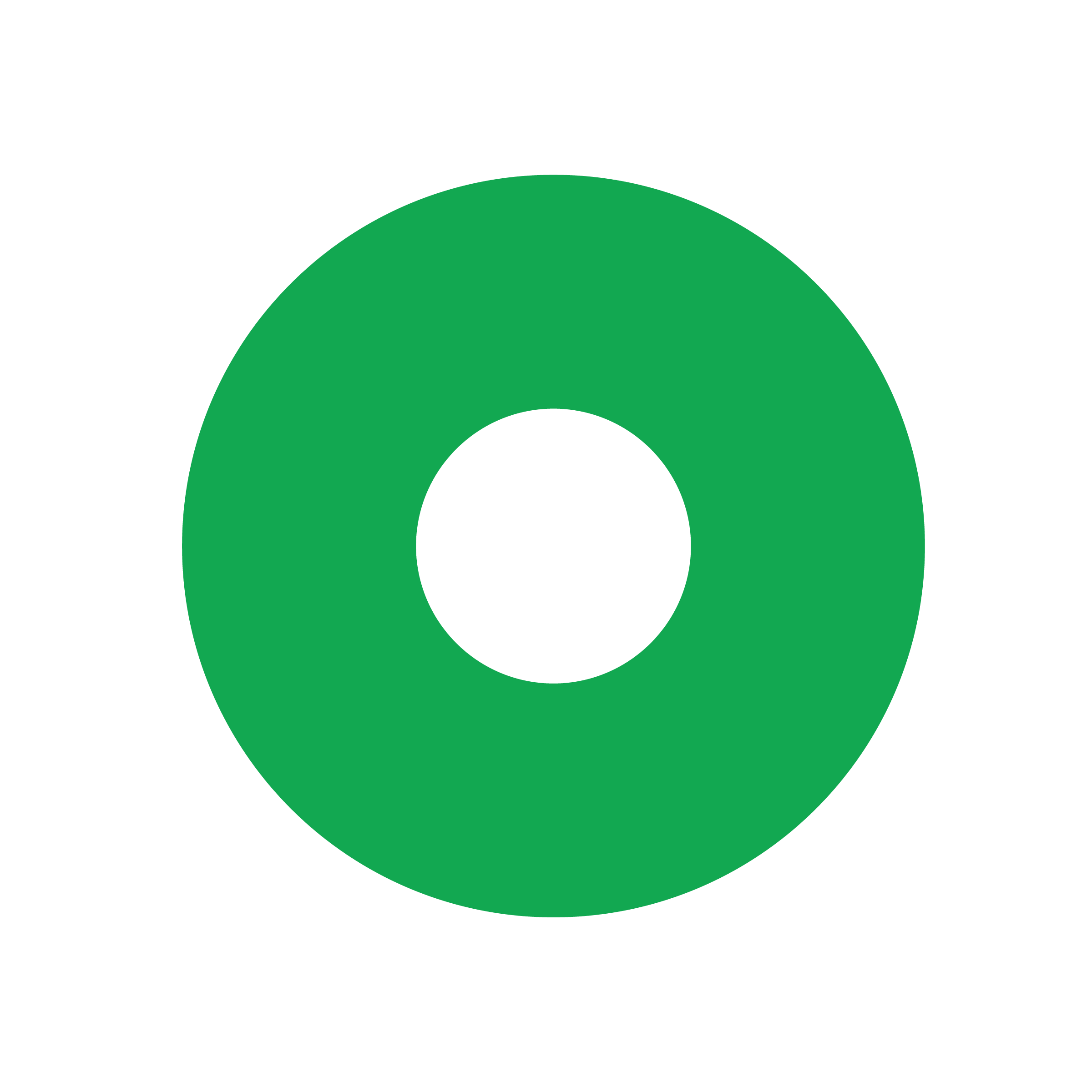 Basic Needs for Health & Safety
Reliable Transportation
Meaningful Work & Wealth
Thriving People 
& Places
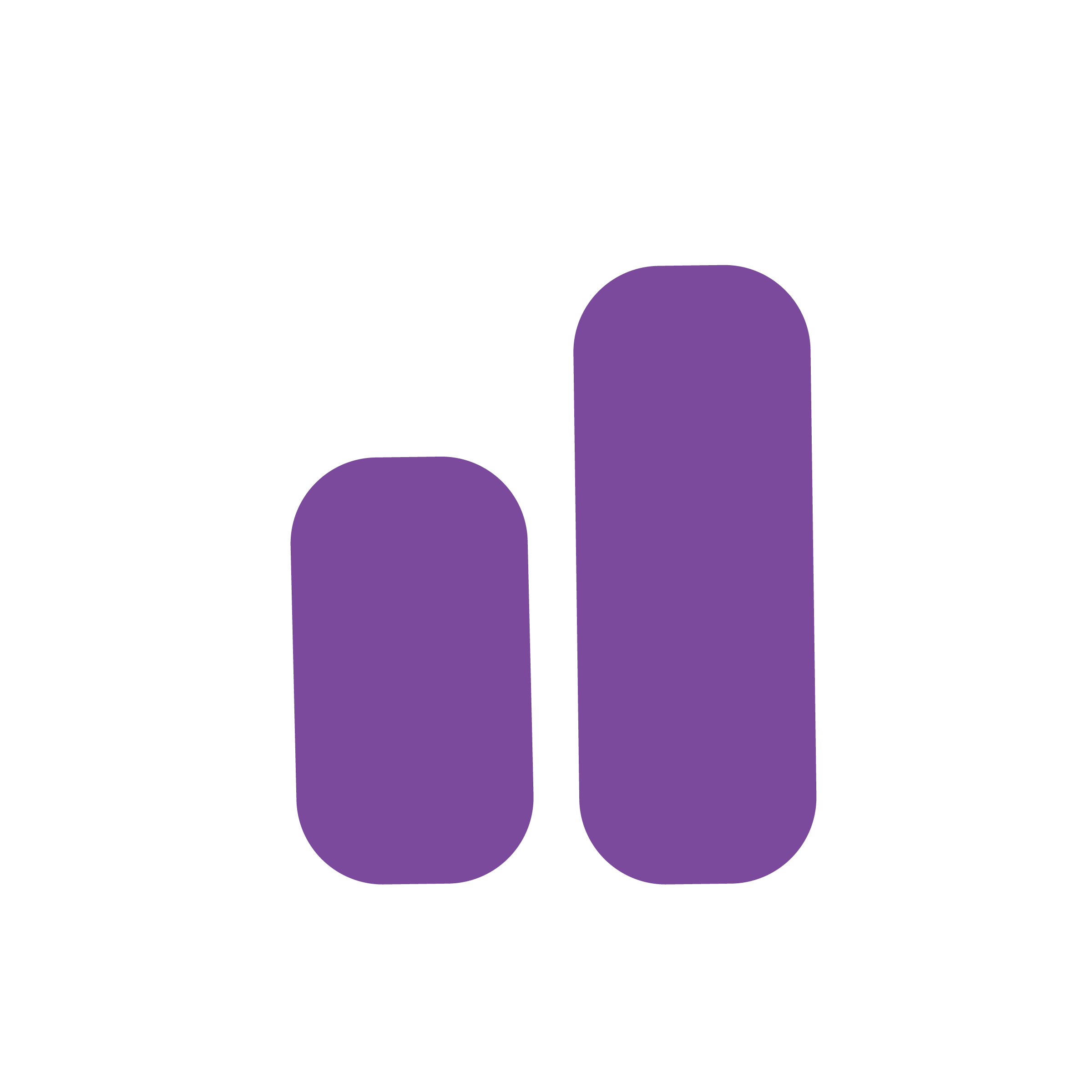 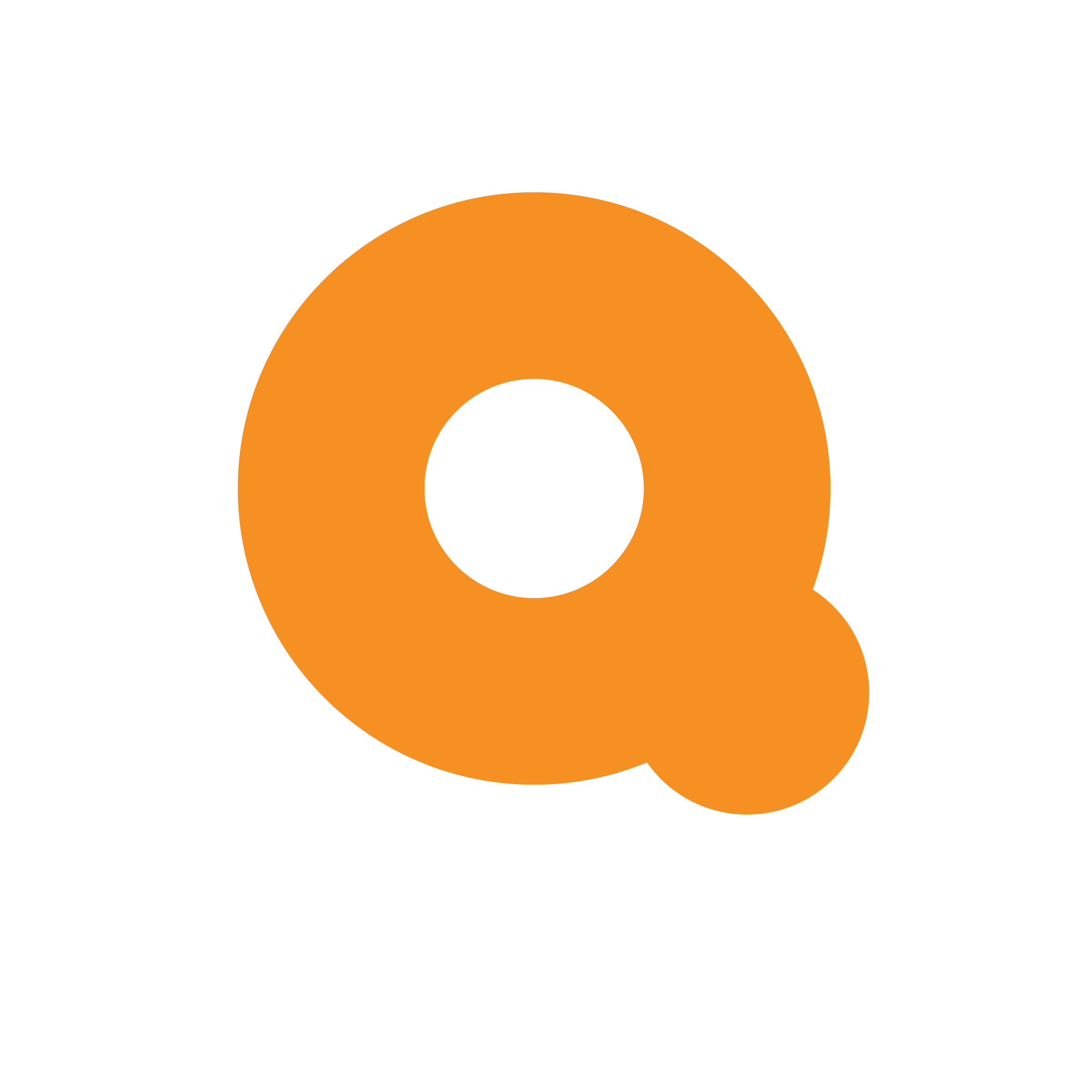 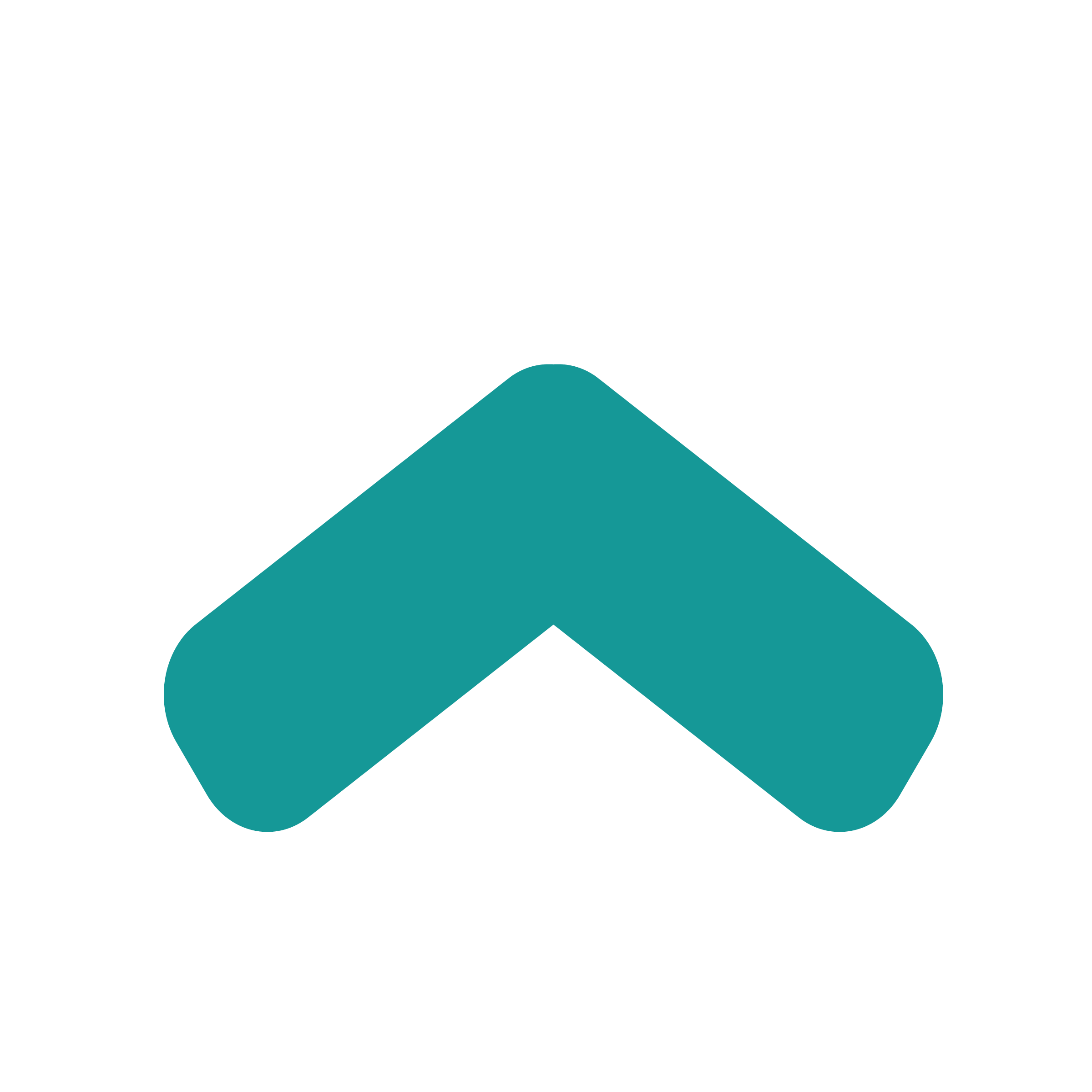 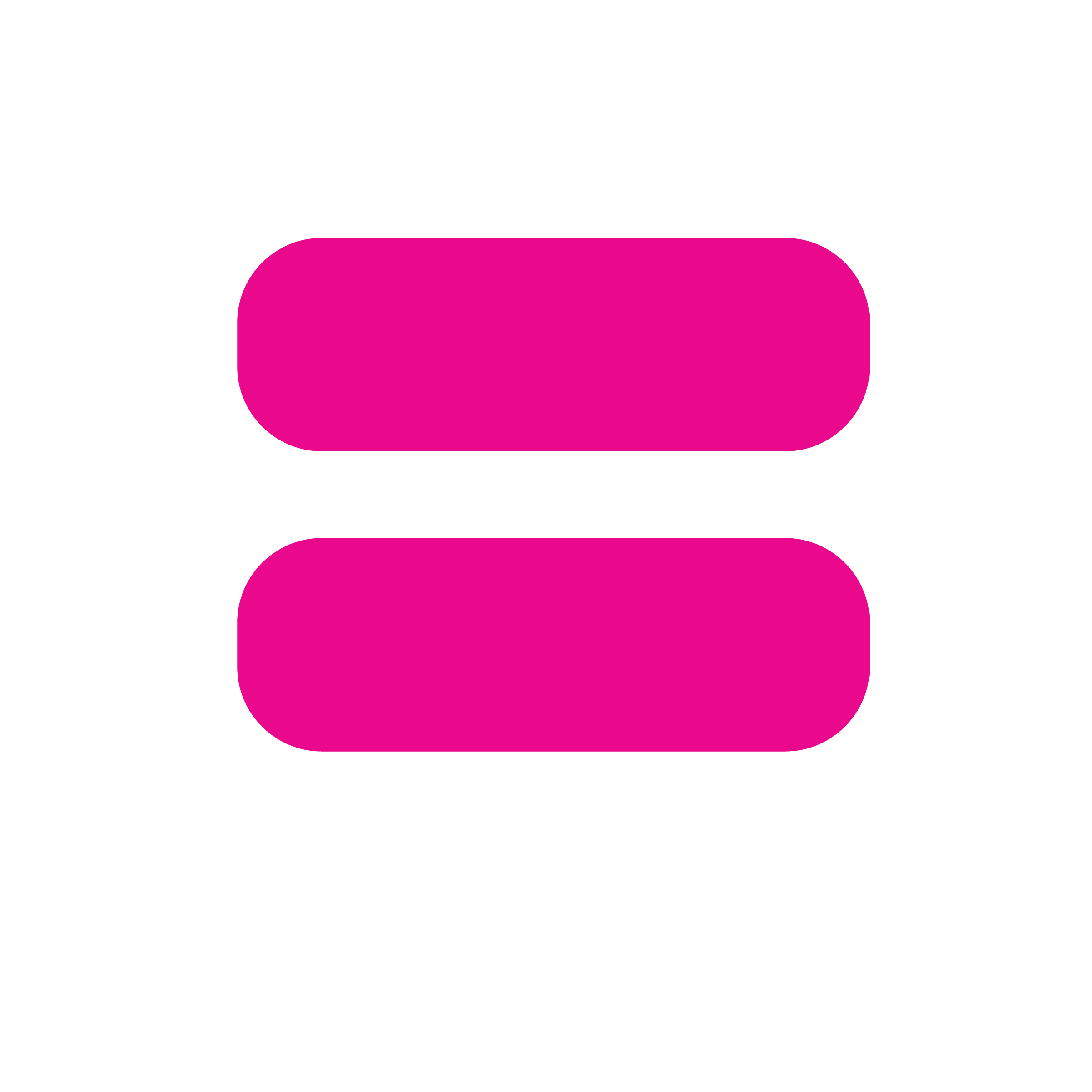 Lifelong Learning
Thriving Natural Environment
Humane Housing
Belonging & Civic Muscle
[Speaker Notes: Vital Conditions/Social Determinants: Properties of places and institutions that we all depend on to reach our potential
Communities that support people to thrive must include opportunities for 
Basic Needs for Health & Safety
Reliable Transportation
Meaningful Work & Wealth
Lifelong learning
Belonging and civic muscle
Humane housing and a 
Thriving natural environment
It’s important to note that when we talk about well-being we mean a state of physical, mental and spiritual well-being--a whole-person approach. Only together can we create the community conditions that support overall well-being so that all people can thrive.]
Goals for Today
Introduce the Well-Being Portfolio to see how investments from multiple sources come together to produce well-being and equity
Practice using the portfolio to explore how current and future investments could create a brighter future for everyone in Delaware
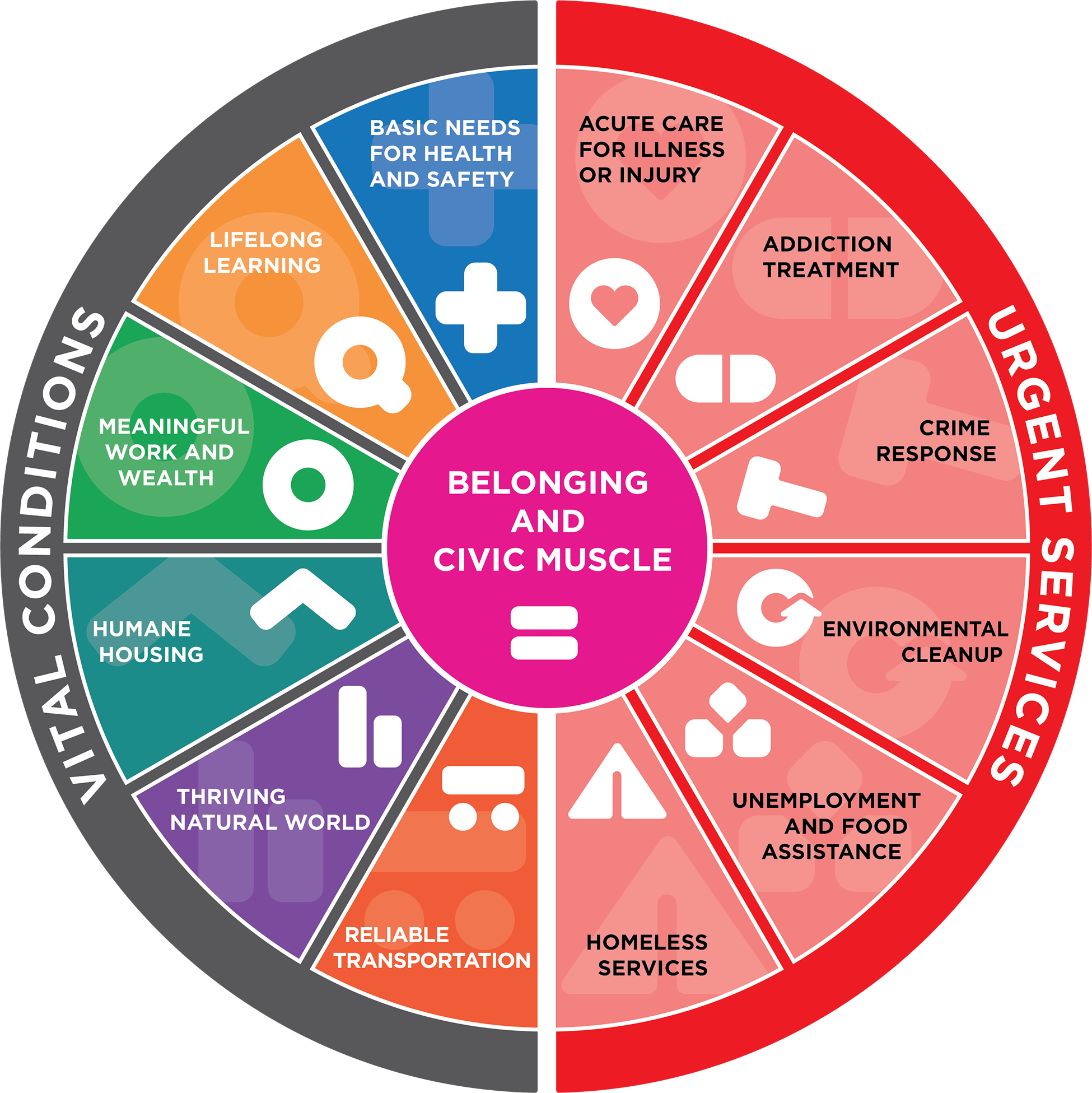 [Speaker Notes: The main theme of today's discussion is to explore opportunities to invest together. Our speakers will...]
Who is a Steward?
Take responsibility for working with others to create conditions that all people need to thrive
May be affiliated with organizations or act on their own
Have an equity orientation in regard to purpose, power, and wealth
Bring our resources (knowledge, time, money, power, connections) to the table in service of all people and places  thriving
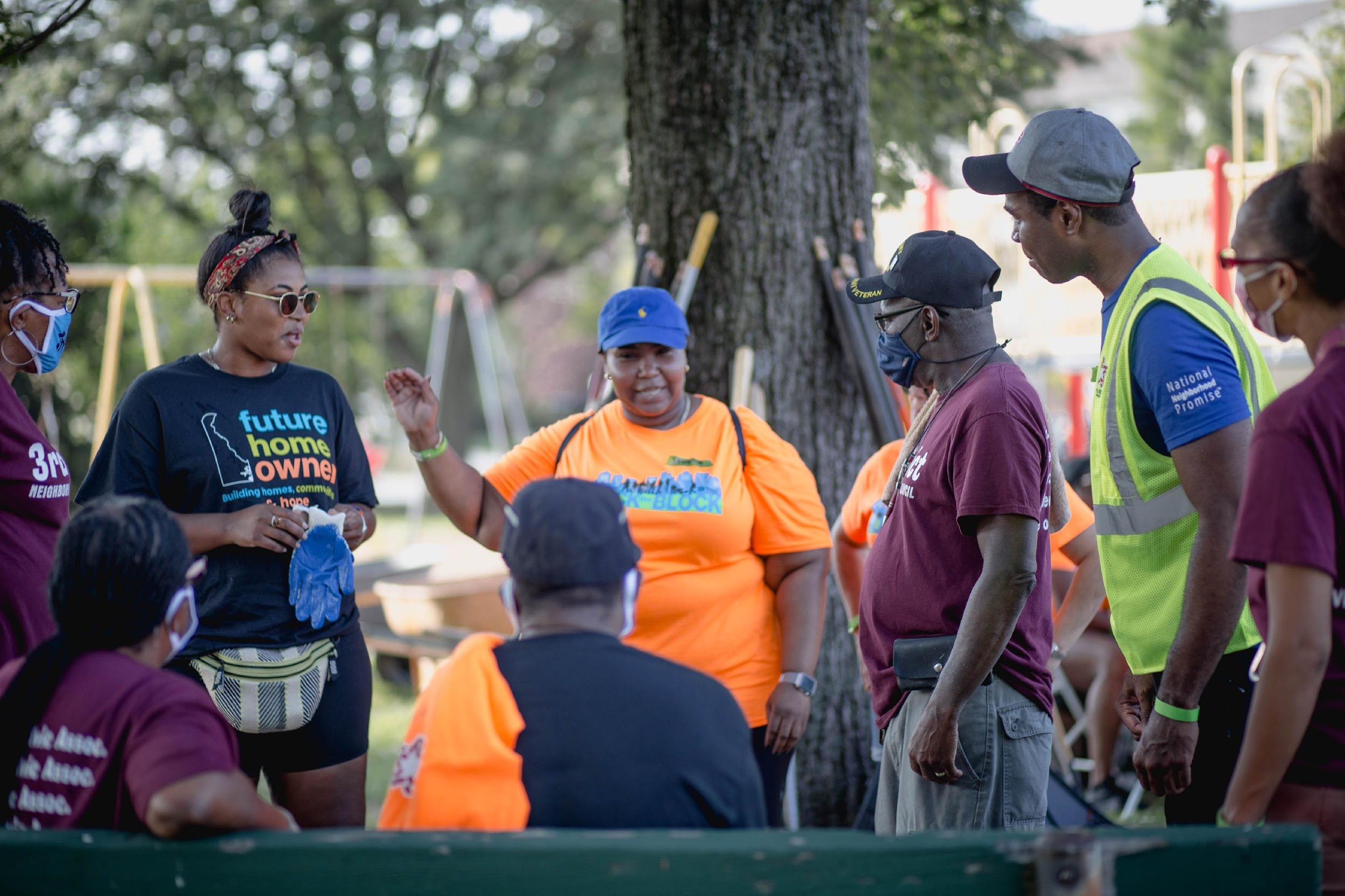 Photo: Eastside, Wilmington. Habitat for Humanity of New Castle County: Rock the Block Initiative
[Speaker Notes: What is a steward? 
People or organizations who take responsibility for working with others to create conditions that all people need to thrive, beginning with those who are struggling and suffering. 
May be affiliated with organizations or act on their own, like a community resident
Stewards have (or are interested in developing) an equity orientation in regard to purpose, power, and wealth.
We bring our resources (knowledge, time, money, power, connections) to the table in service of all people and places  thriving
We are all stewards and have a role to play ...and why is that important?]
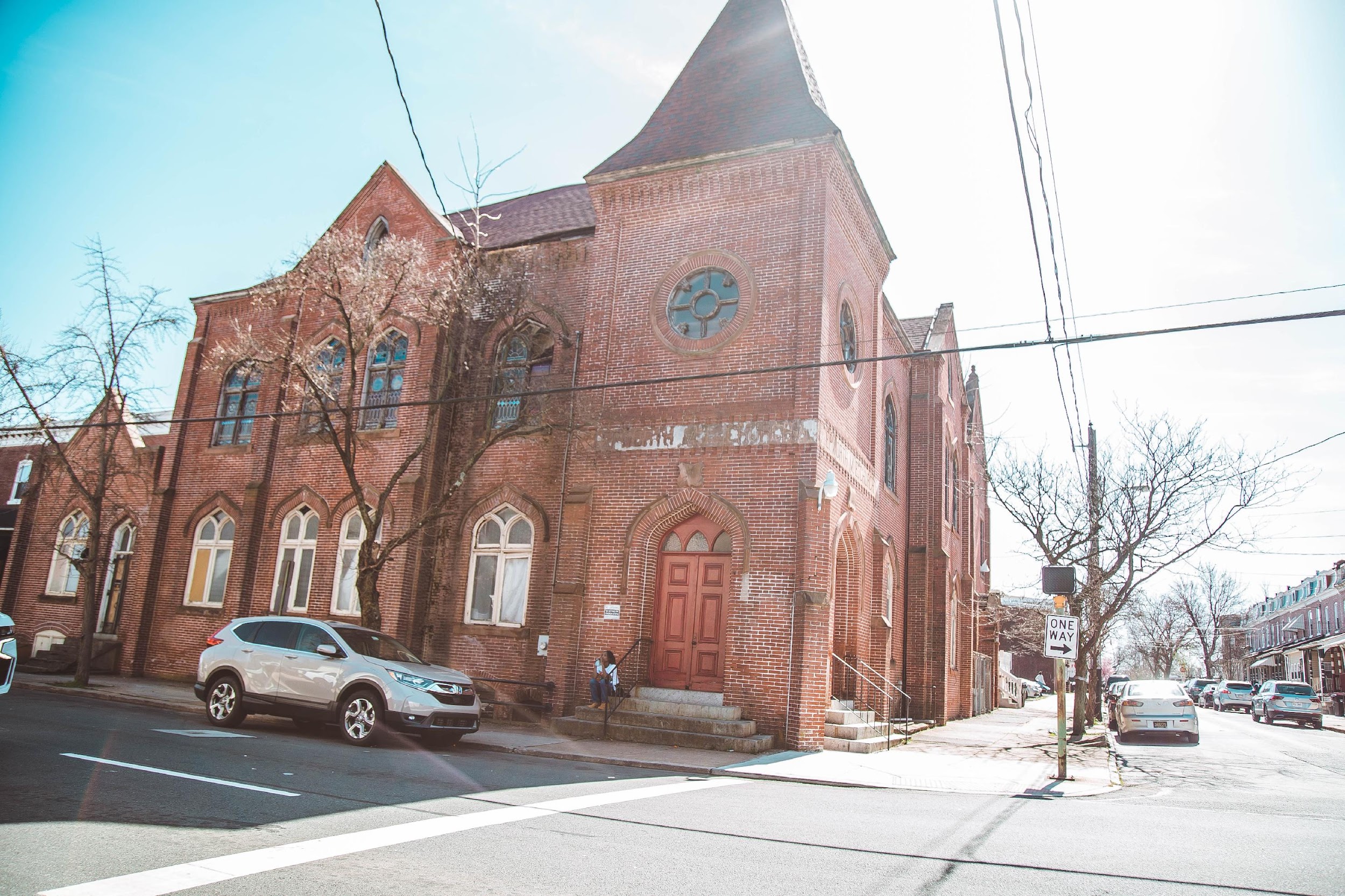 Why Stewardship and Collaborative Investment?
Scope, scale and complexity of the challenges
Work on vital conditions/ SDOH takes time and sustained investment
Collaboration is critical
Photo: Eastside, Wilmington. Central Baptist CDC Community Hub Restoration Project.
[Speaker Notes: The scope and scale of the challenges we face are huge, and interconnected. We cannot tackle one problem at a time, but need to create the space and time to embrace the complexity and multi-solve; to choose solutions that contribute to many positive outcomes at the same time. 

Work on vital conditions does not happen overnight—it happens over the long term, and requires sustained investment. 
This is not a project, it's a culture change; an opportunity to change how we work together over time. 
We can't make a dent in the challenges we face unless we do so by sharing the load and the resources—the stewardship.]
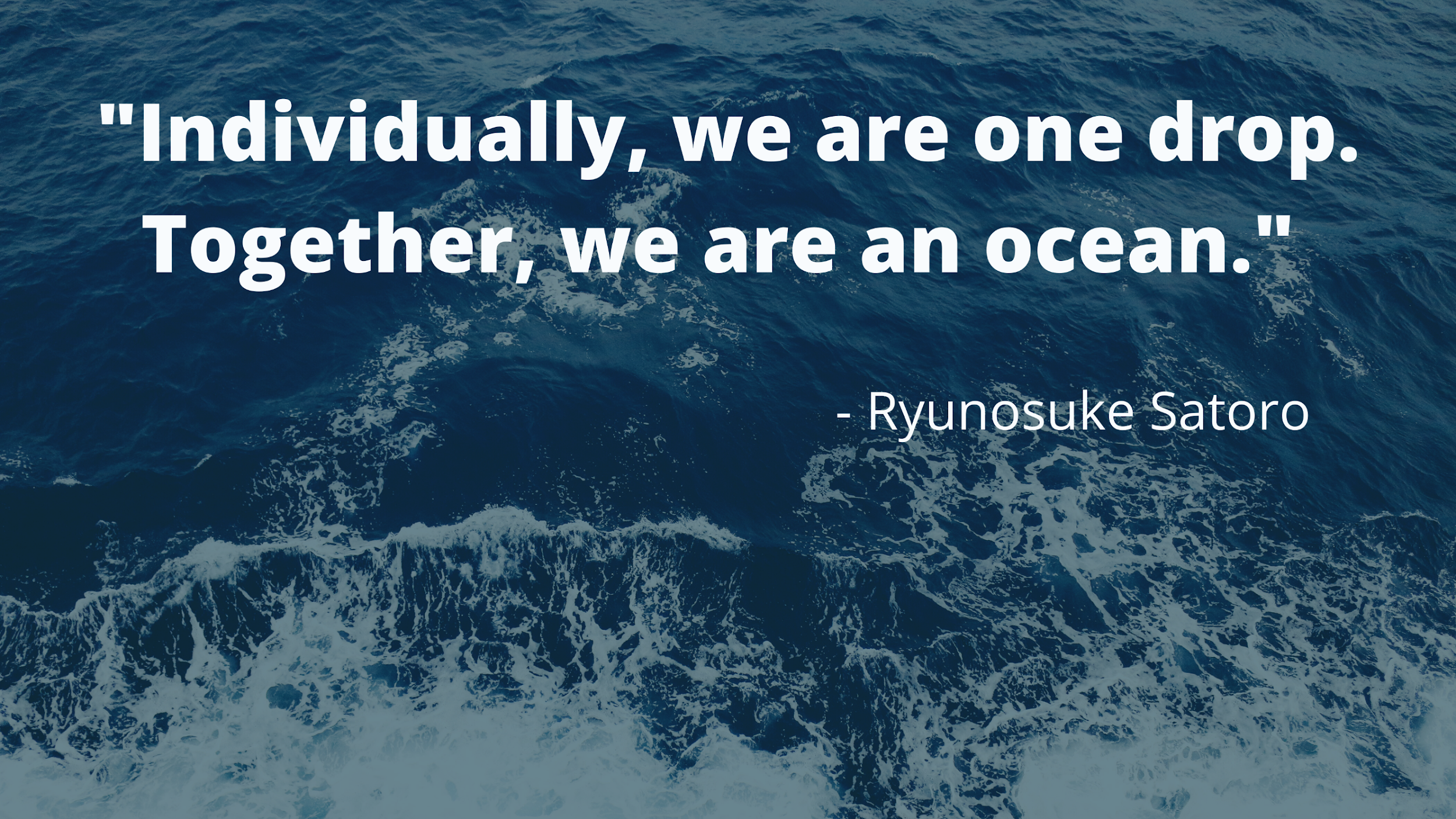 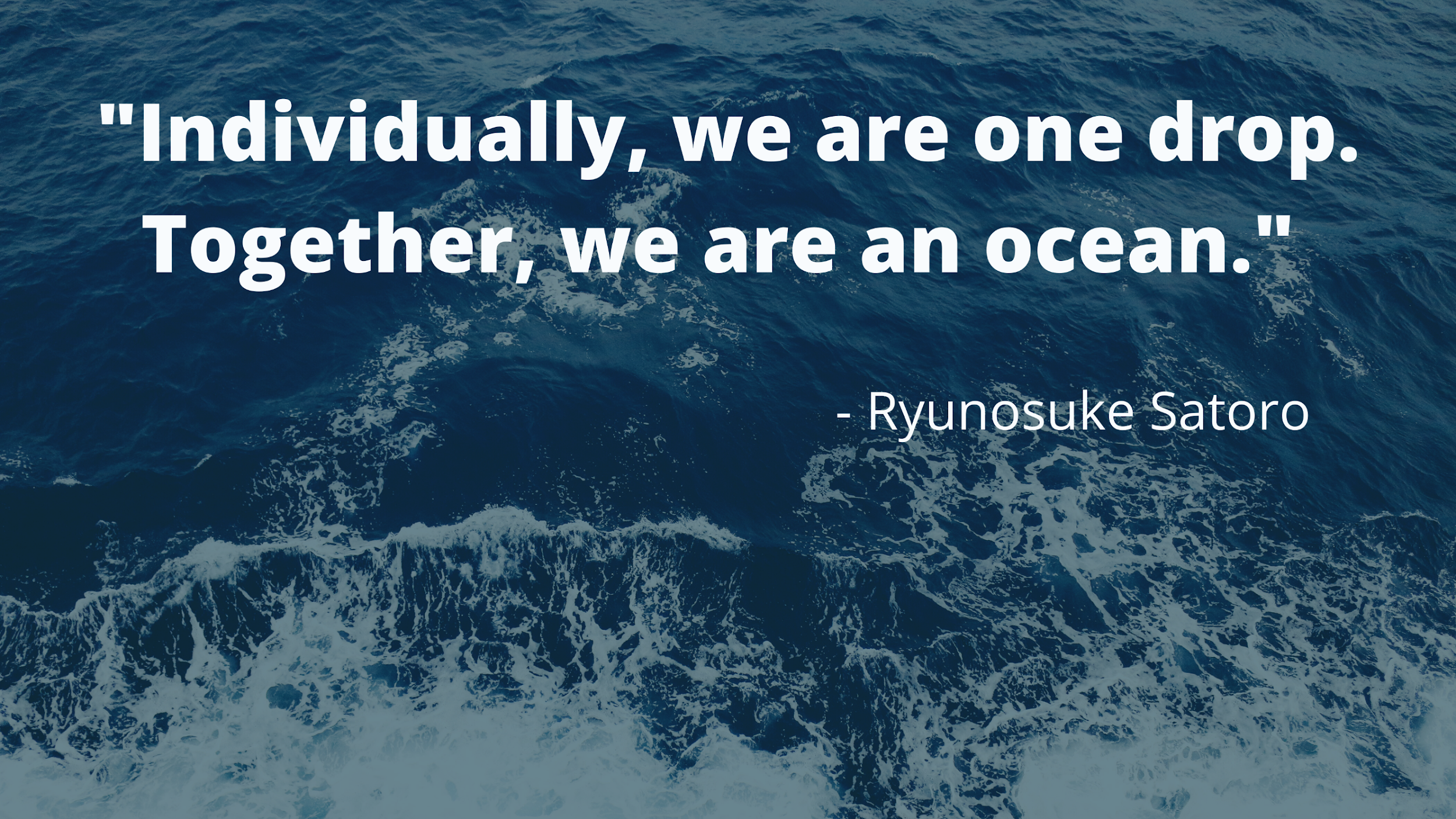 Informing Current & Future Investments
Opportunity for this discussion to inform...
Our collective resources 
Delaware’s State Health Assessment 

How could we make investments today that will address the root causes of inequities?
[Speaker Notes: We have the opportunity to use this conversation to inform current and future investment of resources – our own and those of resource holders in Delaware.]
Poll
Which statement best represents your view about resources (e.g., time, money, knowledge, other assets) to expand well-being for everyone in Delaware? 

A) Most problems can be improved with more resources 
B) Most problems can be improved by being more creative      with existing resources
[Speaker Notes: Read and field poll. 
Respond...
New federal resources are coming to Delaware AND let’s follow the lead of X% who believe we can be more creative with all our many assets. 
There is trapped potential in every industry and among ordinary people in every community. 
What if we are not limited by scarcity, but our ability to embrace our true abundance?]
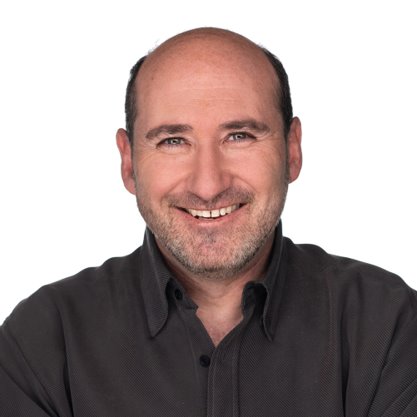 Bobby Milstein PhD, MPH
Director, System Strategy
ReThink Health
Rippel Foundation
[Speaker Notes: Bobby Milstein leads several ReThink Health projects focused on large-scale institutional change, including ongoing development of tools that allow leaders to negotiate their own scenarios for transforming regional health.
 Previously, Bobby spent 20 years planning and evaluating system-oriented initiatives at the Centers for Disease Control and Prevention (CDC), and was the principal architect of CDC’s framework for program evaluation.]
Healthy Communities Delaware
Shared Stewardship Learning Series, Part 2
March 11, 2022
Goal of this Series
To deepen your capacity as stewards of Delaware’s future for health, well-being, and racial justice
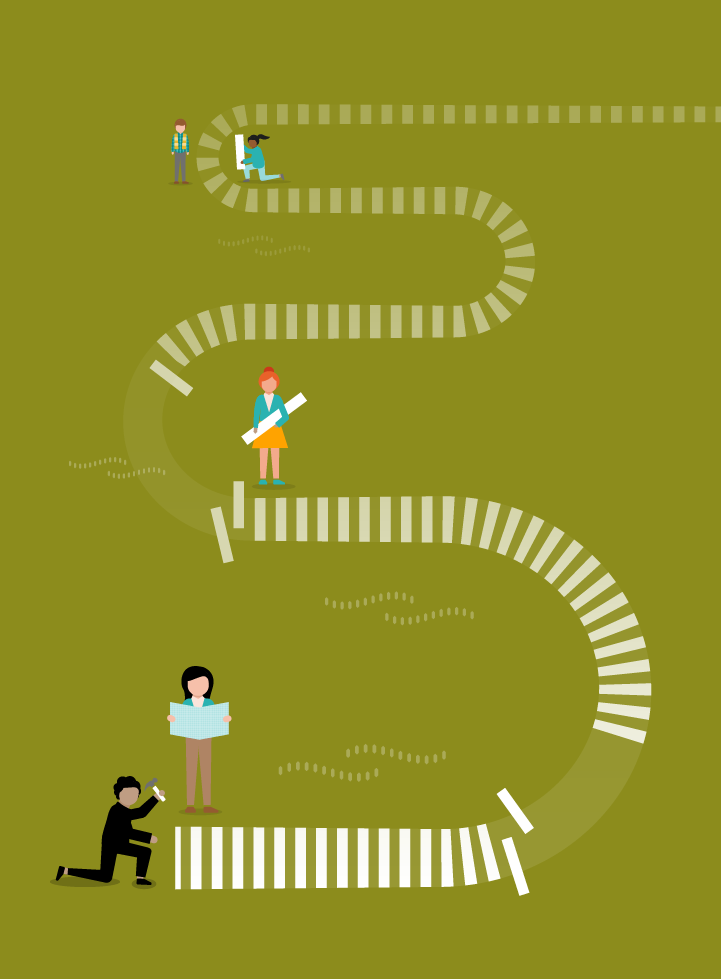 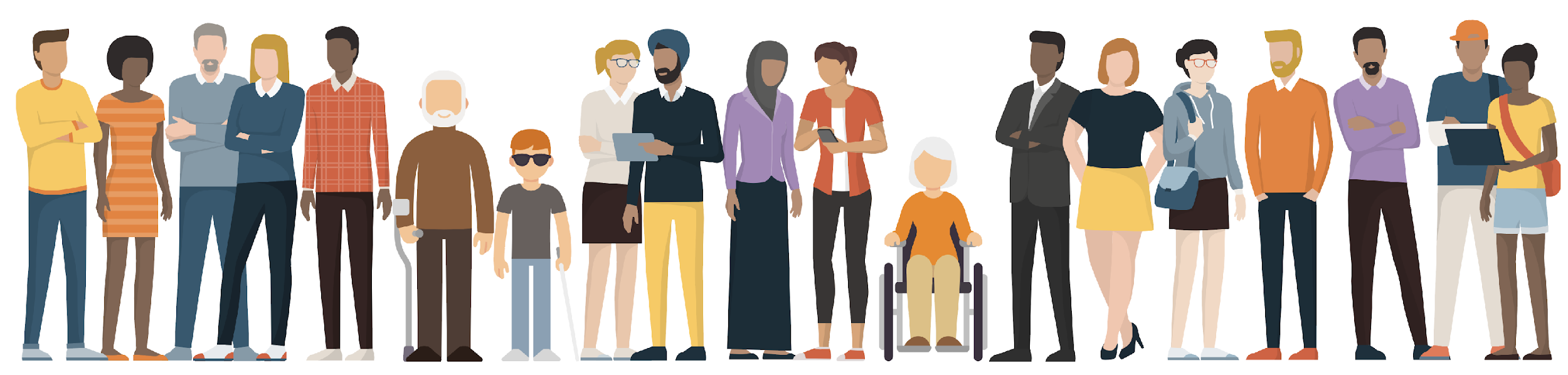 STEWARDSHIP JOURNEY
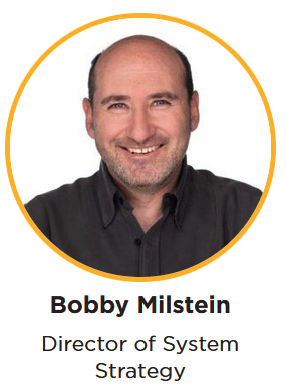 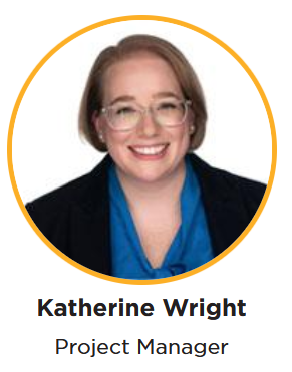 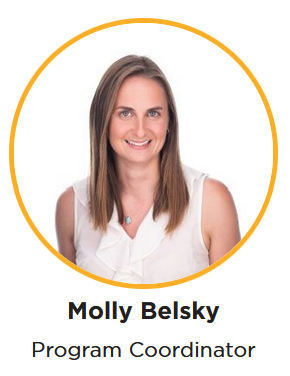 ReThink Health Team Members
About the Shared Stewardship Learning Series
https://healthycommunitiesde.org/events
Thriving Together Through Shared Stewardship
Designing Well-Being Portfolios
Negotiating with Fellow Stewards
StrengtheningSharedStewardship
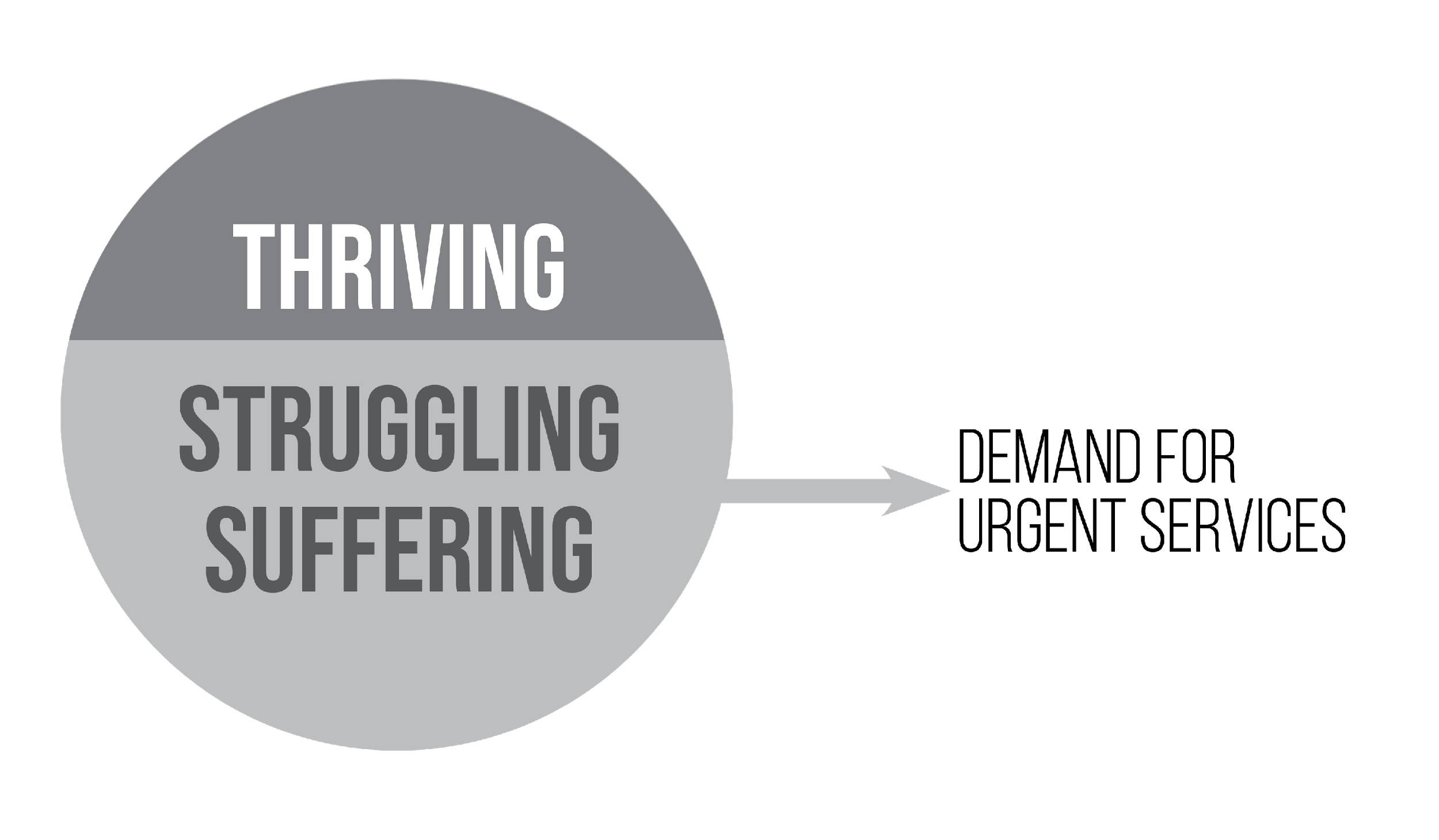 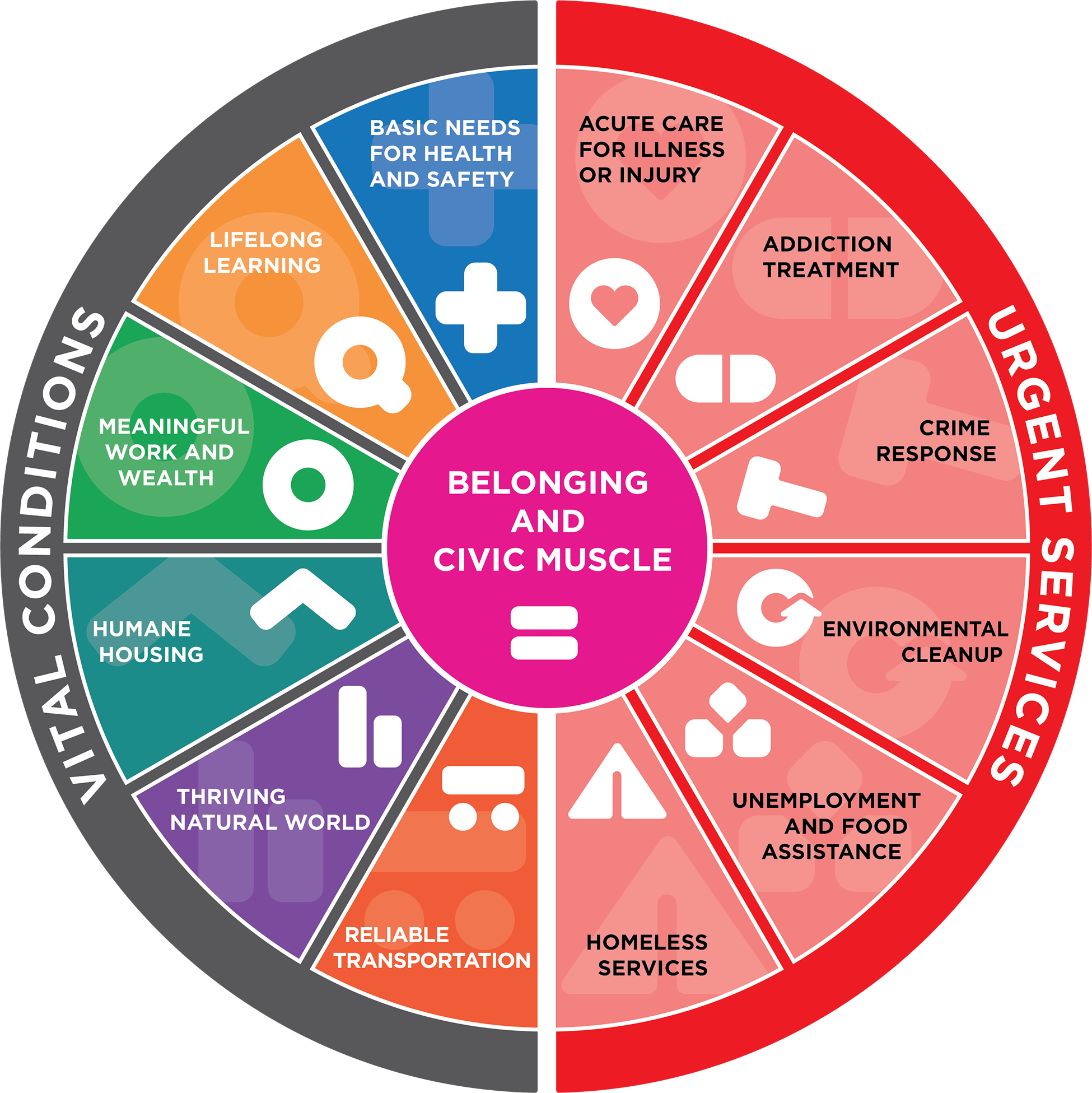 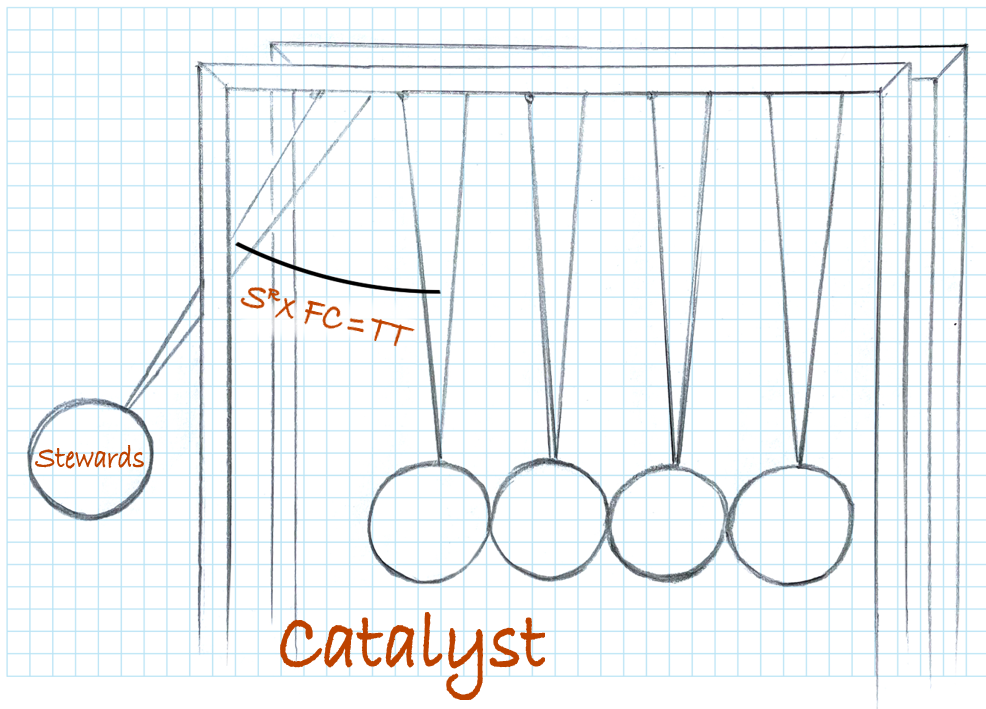 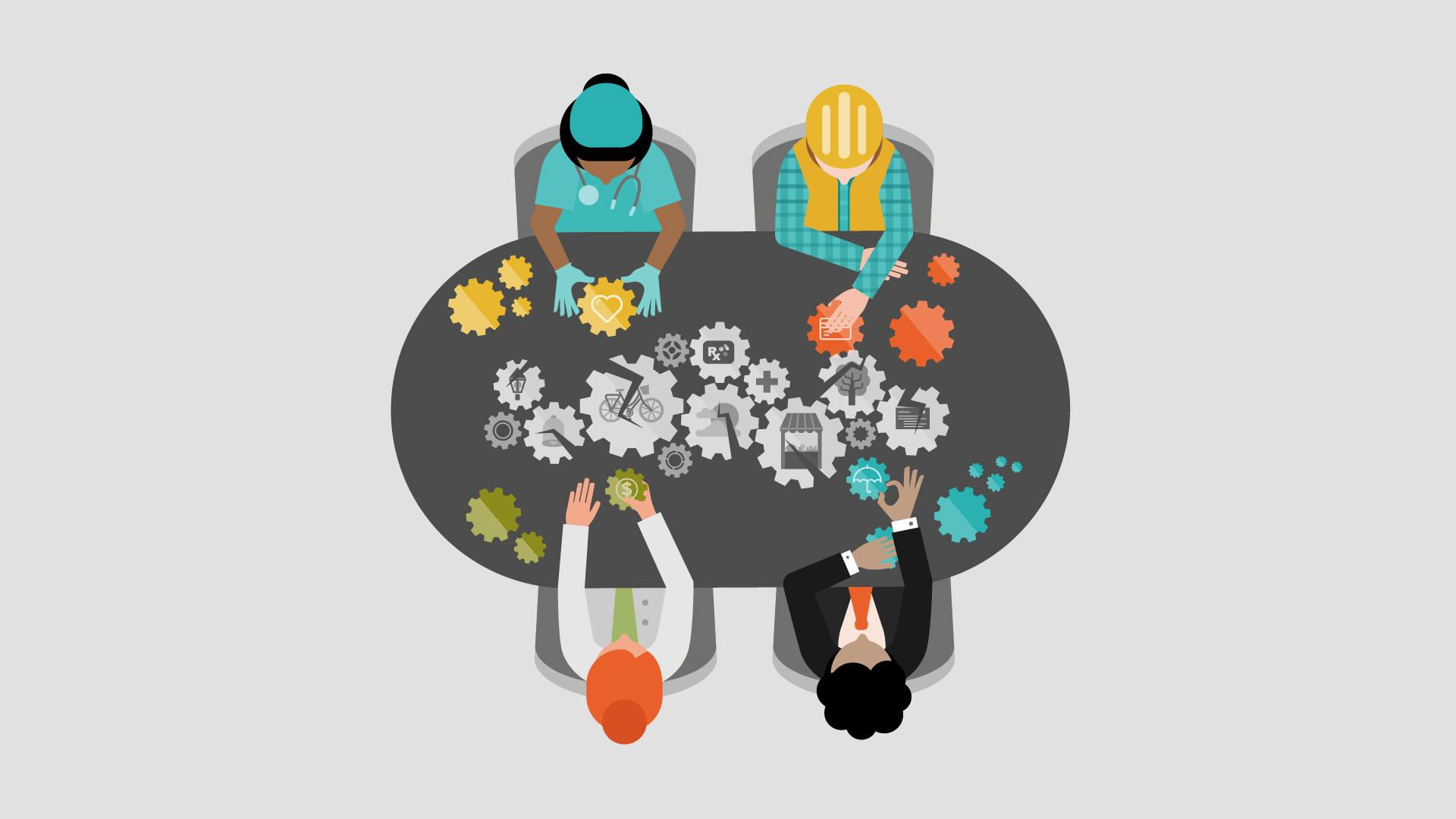 Videos
Materials
A Legacy Moment
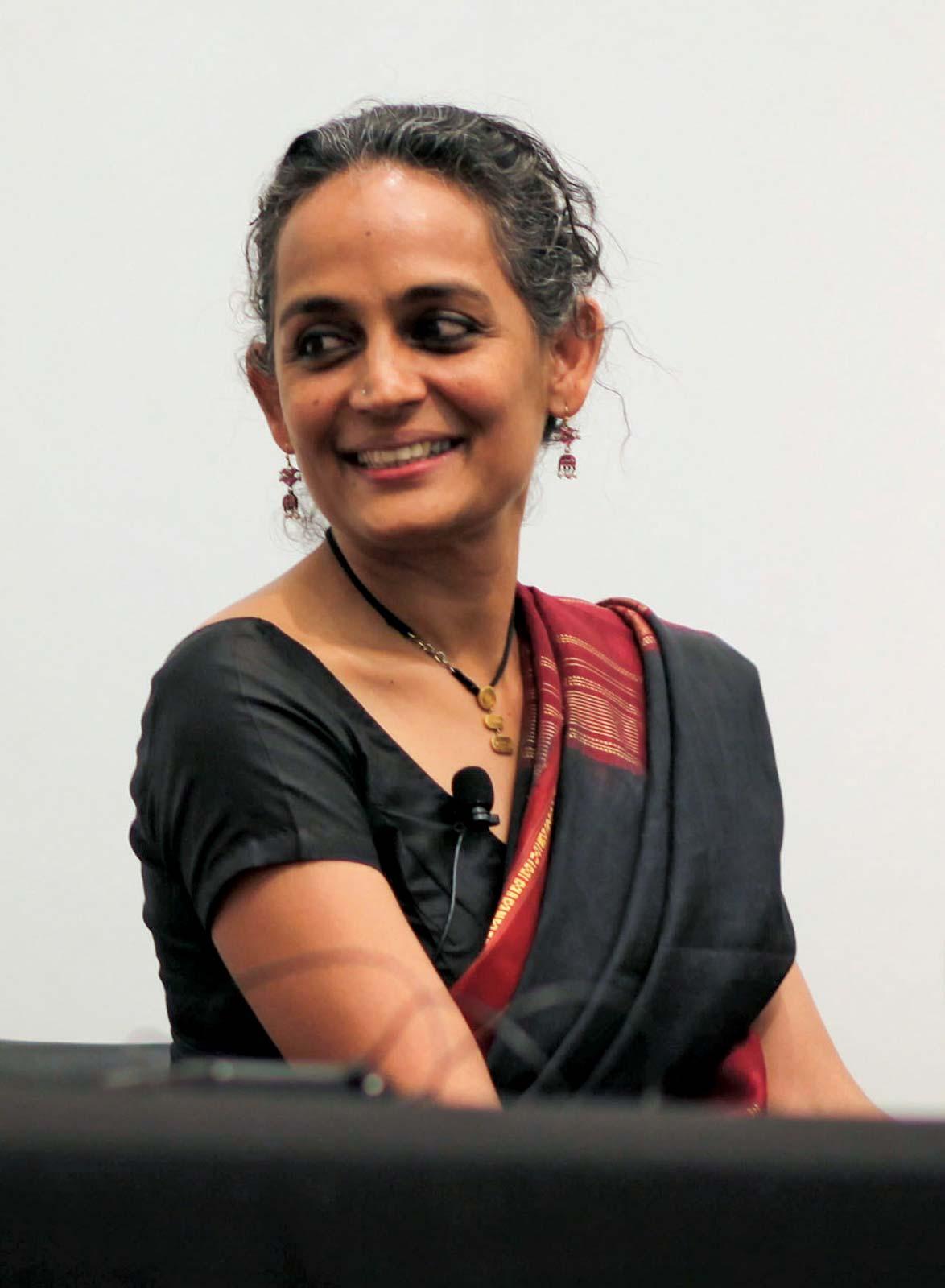 Historically, pandemics have forced humans to break with the past and imagine their world anew. This one is no different. It is a portal, a gateway between one world and the next.

-- Arundhati Roy
https://www.britannica.com/biography/Arundhati-Roy
https://www.ft.com/content/10d8f5e8-74eb-11ea-95fe-fcd274e920ca
Poll
How confident are you that your current investments will achieve the changes you desire? If I were a betting person, I would...
 Go All In (It is a sure thing)
 Ante Up (Very)
 Hold (Somewhat)
 Fold (Not at all confident)
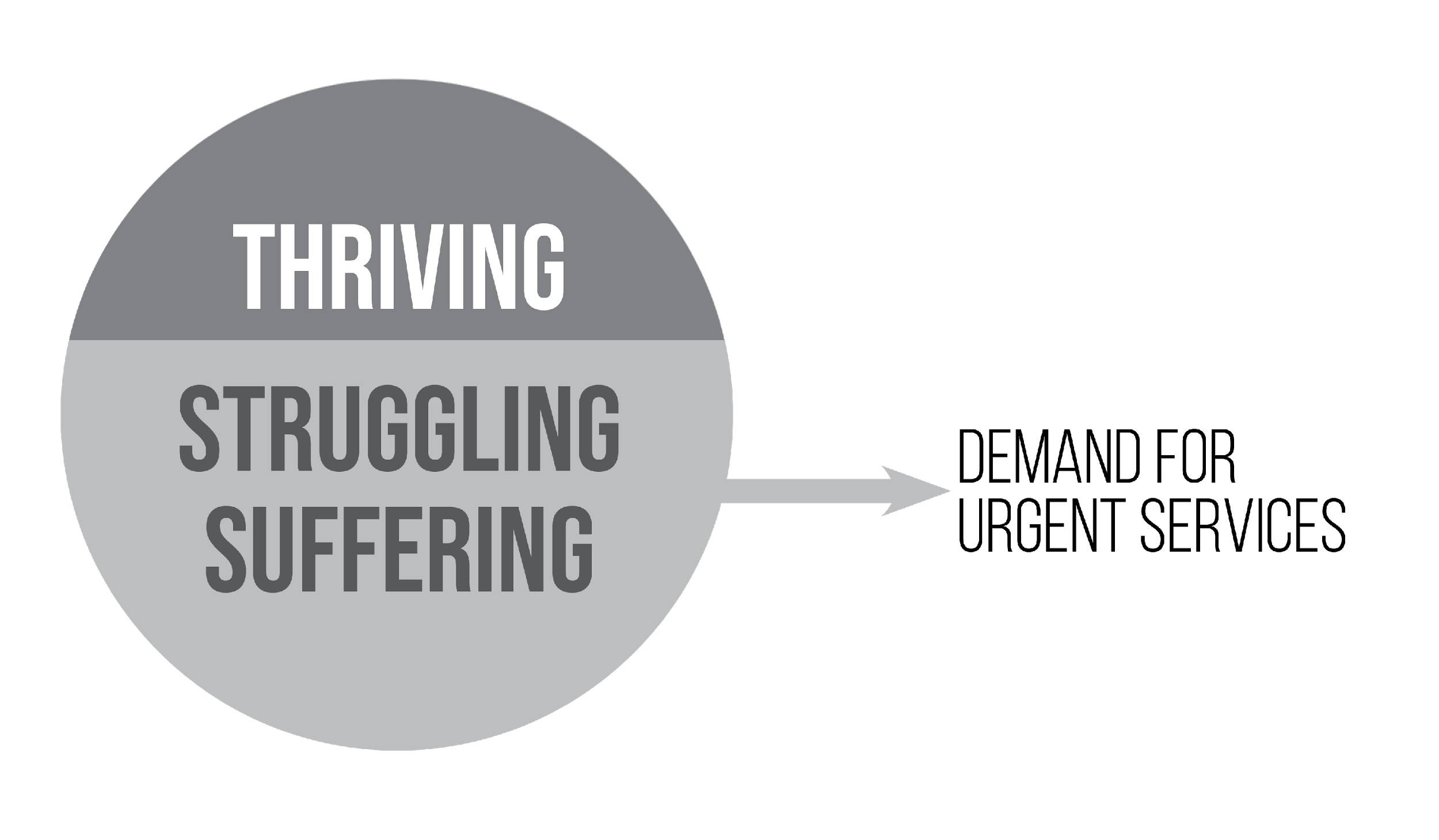 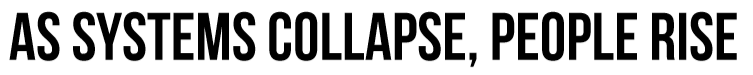 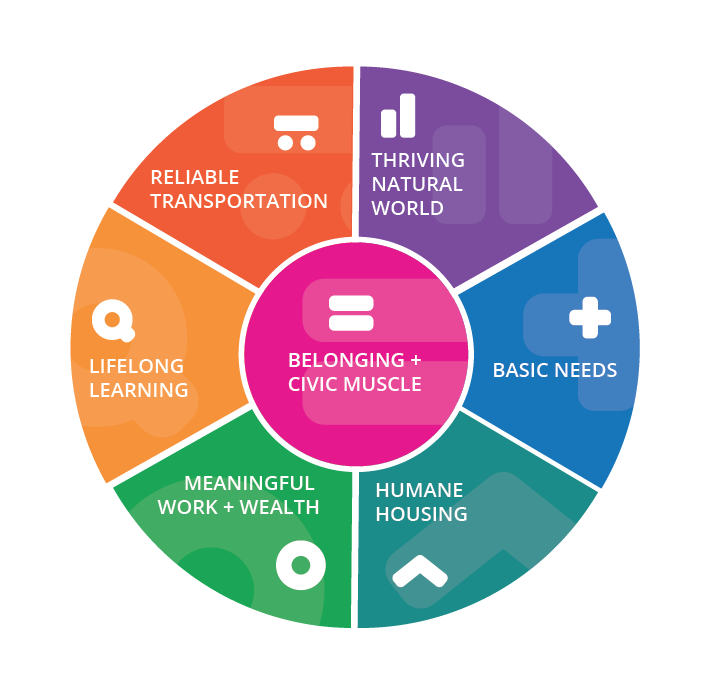 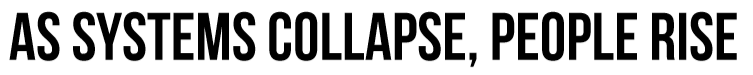 This single dynamic explains how people with a just cause can transform failing systems for the better
-- Thriving Together Springboard, quoting Otto Sharmer
http://Thriving.US
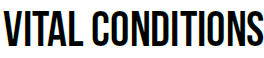 17
Thriving Together Through Shared Stewardship
Springing Forward Through Crises
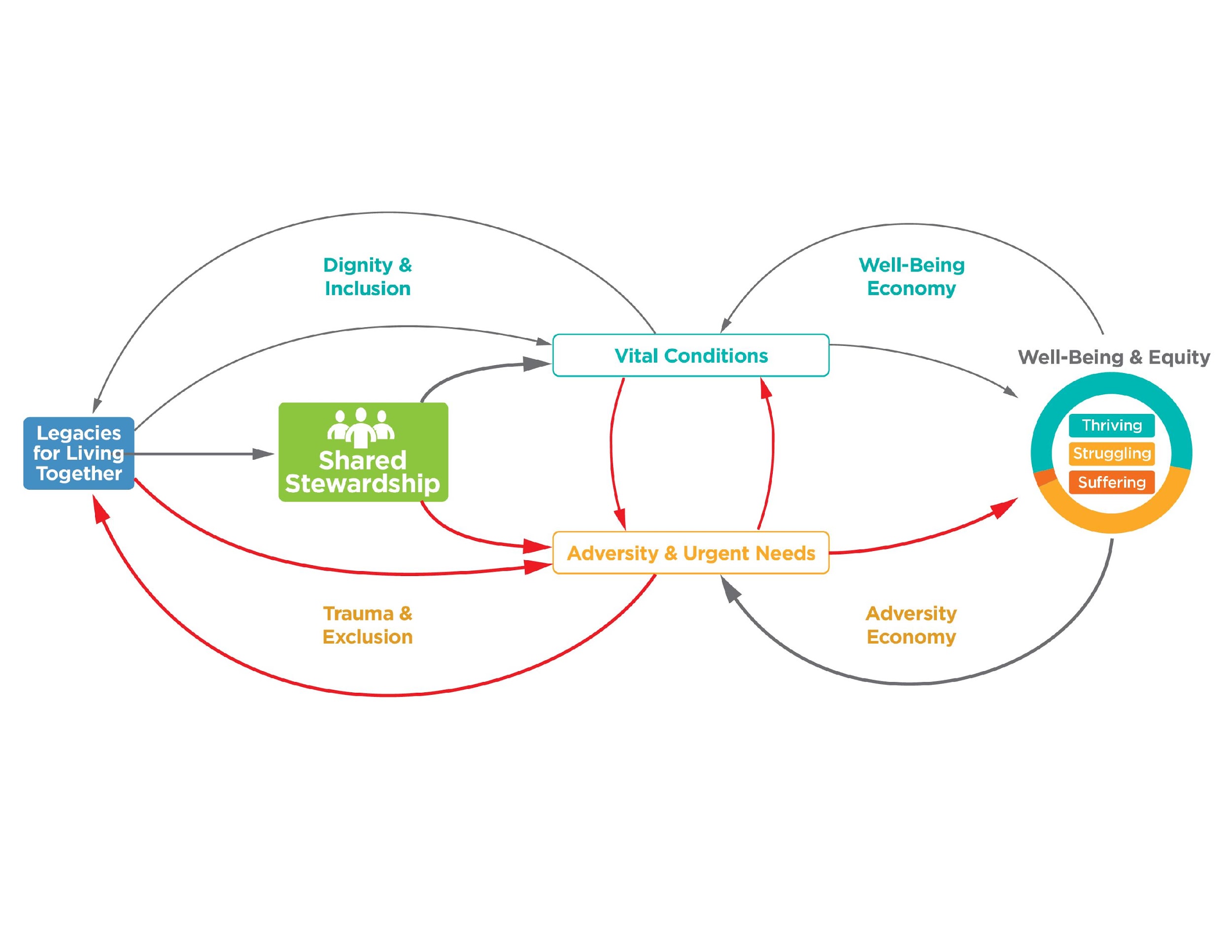 Resilience
Reclamation
Recovery
Relationships
Renewal
Response
http://tiny.cc/SharedStewardshipVideo
Approaches to Change
Impacts
Transactional
Health & Well-Being
Interventions
(programs, projects)
║
Outcomes
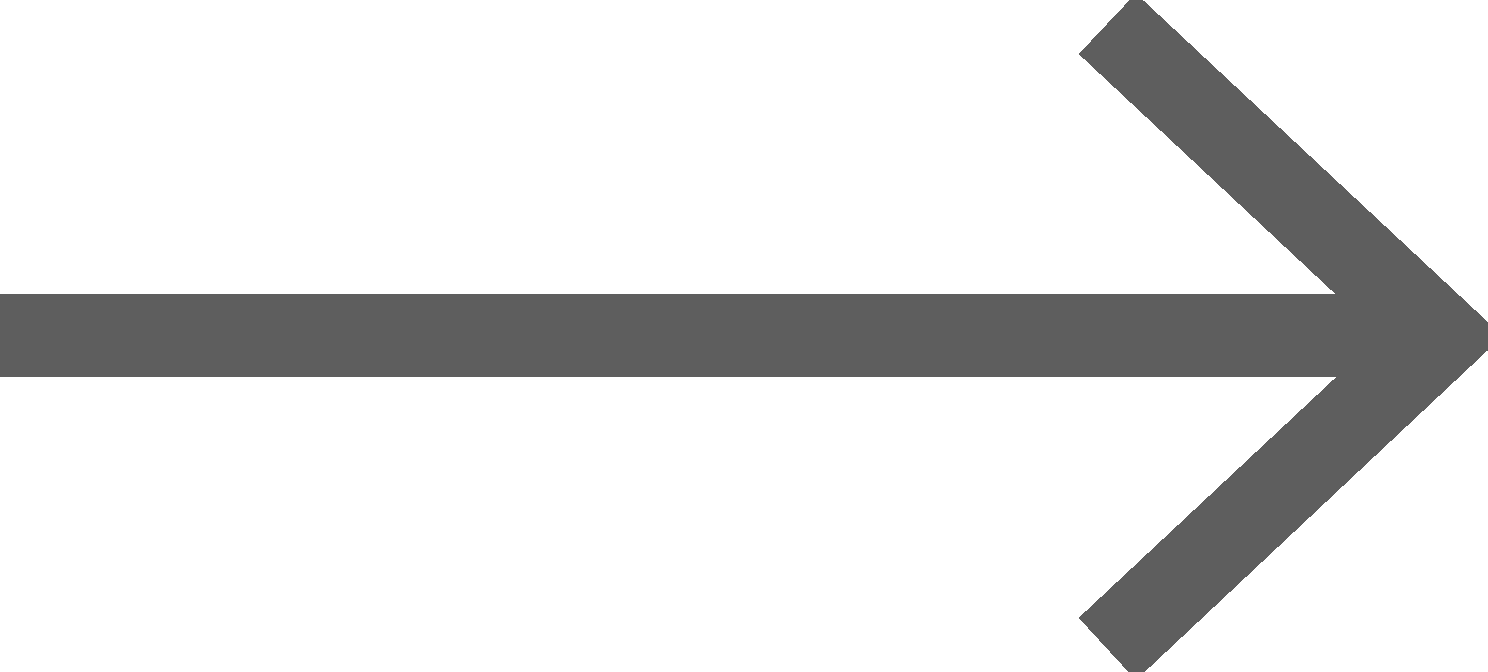 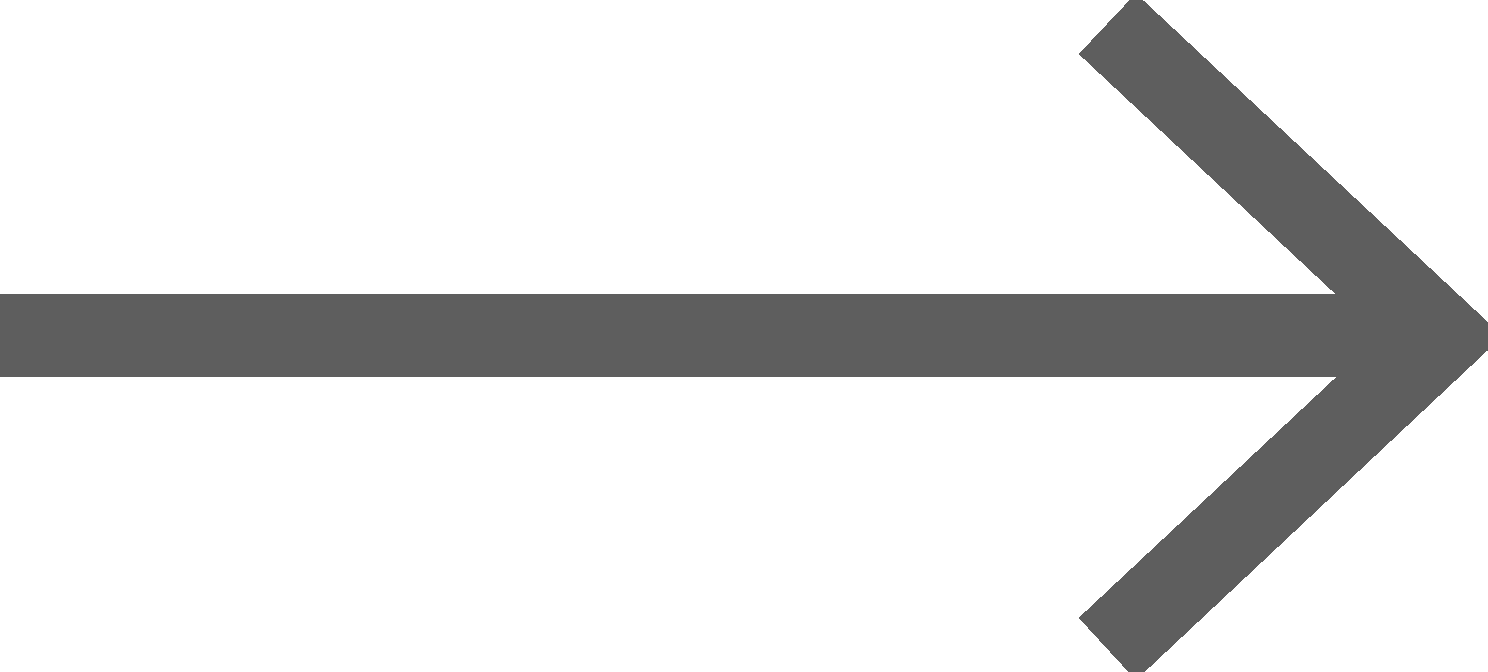 Equity
Cost
Transformational
North Star
System Designed for Well-Being, Equity, and Racial Justice
Mindsets & Actions
Shared Stewardship
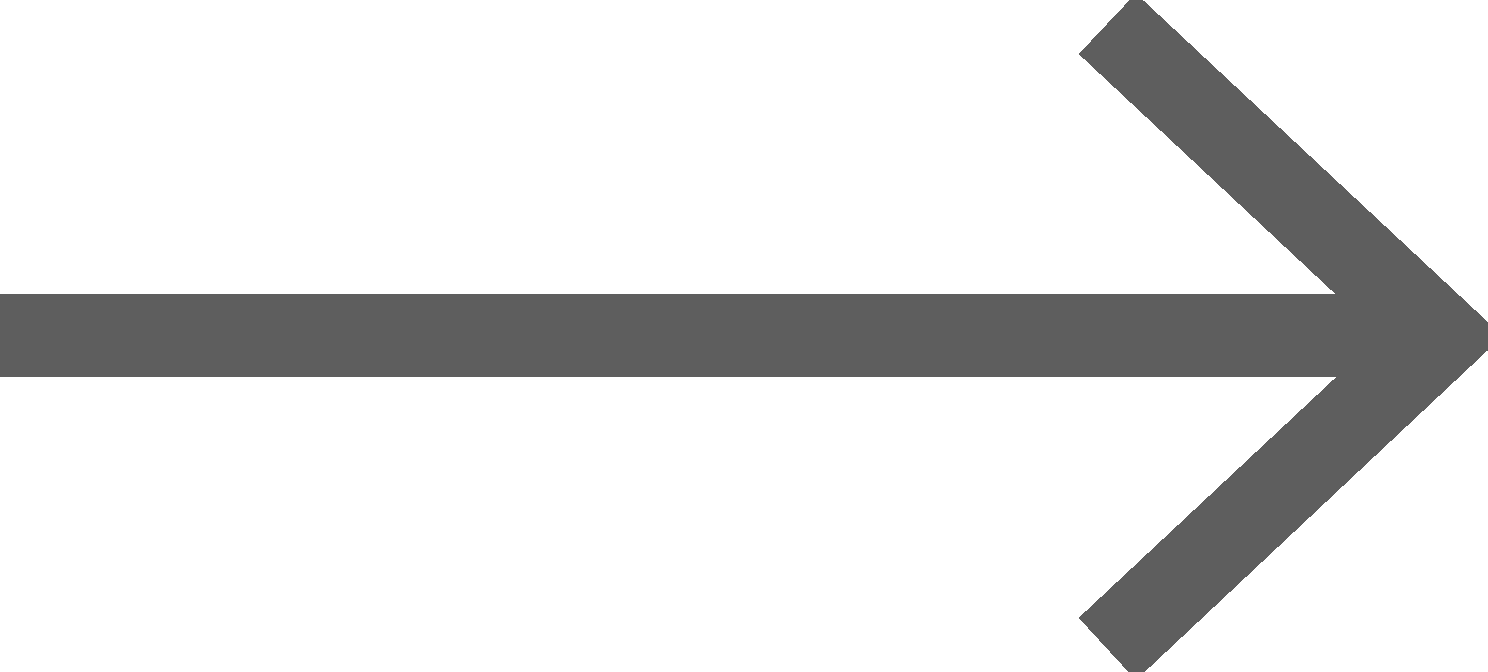 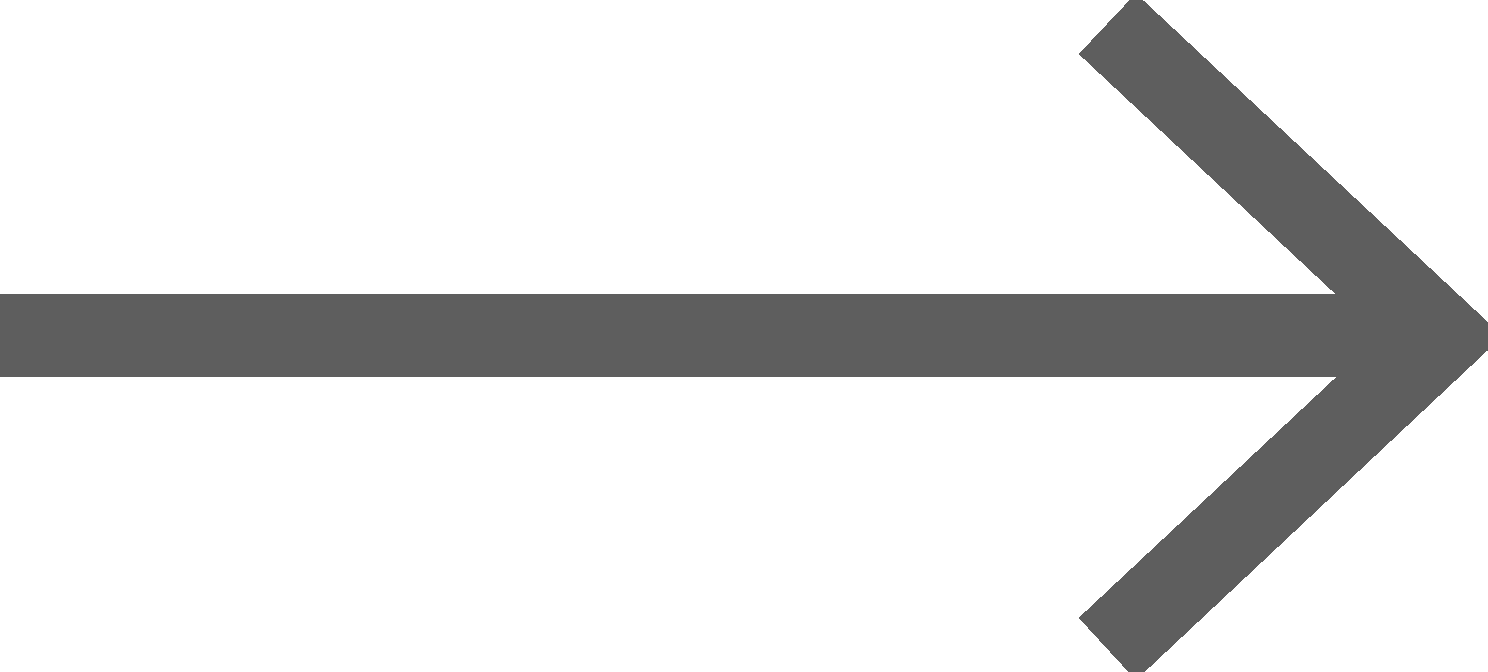 Practices affecting…
• Aspirations
• Mutual Accountabilities
• Interdependent Networks
• Portfolio Design
• Policies & Incentives
• Learning & Adapting
• Other frontiers…
Practices affecting…
• Aspirations
• Mutual Accountabilities
• Interdependent Networks
• Portfolio Design
• Policies & Incentives
• Learning & Adapting
• Other frontiers…
Devoted to equitable…
• Processes (i.e., lived experiences)
• Power (i.e., belonging and civic muscle)
• Opportunities (i.e., vital conditions)
• Outcomes (i.e., WIN measures, HP2030)
Thriving People and Places—No Exceptions
Anderson T, et.al. Shared Stewardship and Prospects for Thriving Together. ReThink Health. 2021
Well-Being Portfolio
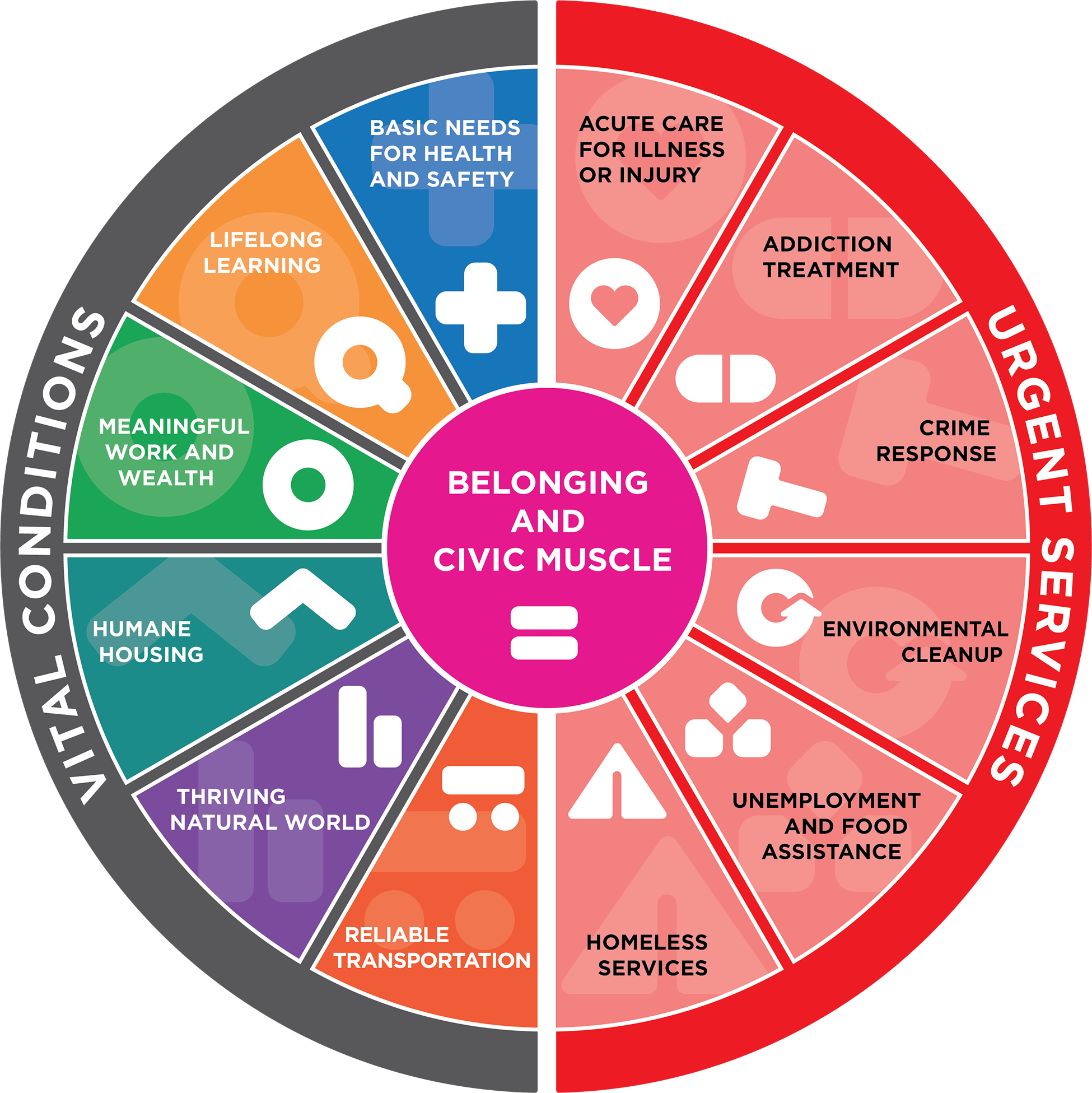 [Speaker Notes: Finally comes the filling! The special stuff at the center

Belonging and Civic Muscle. This is our way of talking about the capacities of people and institutions that convey to ALL a sense of belonging in the region and the power to influence the policies, practices, and programs that shape our world. 

These include, but not limited to, arts, culture and spiritual life. 
Freedom from stigma, discrimination, and oppression. 
Support for civil and human rights
Political discourse 
And more.]
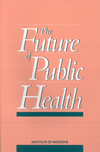 “Public health is what we, as a society, do collectively to assure the conditions in which [all] people can be healthy.”
“Public health is what we, as a society, do collectively to assure the conditions in which [all] people can be healthy.”
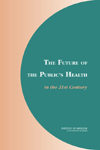 -- Institute of Medicine (1988, 2002)
More than three decades later, we still haven’t agreed what those conditions are!
Institute of Medicine. The future of public health. Washington, D.C.: National Academy Press, 1988.
Institute of Medicine. The future of the public's health in the 21th century. Washington D.C.: National Academy Press, 2002.
[Speaker Notes: Organized actions to assure the conditions]
Vital Conditions for Well-Being & Justice
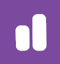 Thriving Natural World
Basic Needs for Health & Safety
Humane Housing
Meaningful Work & Wealth
Lifelong Learning
Reliable Transportation
Belonging & Civic Muscle
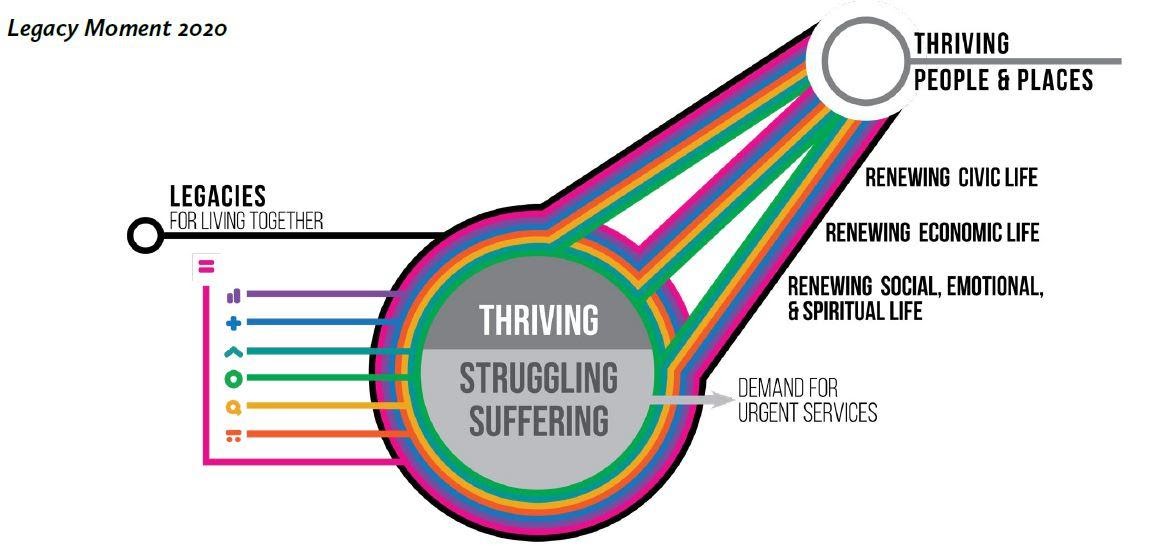 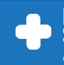 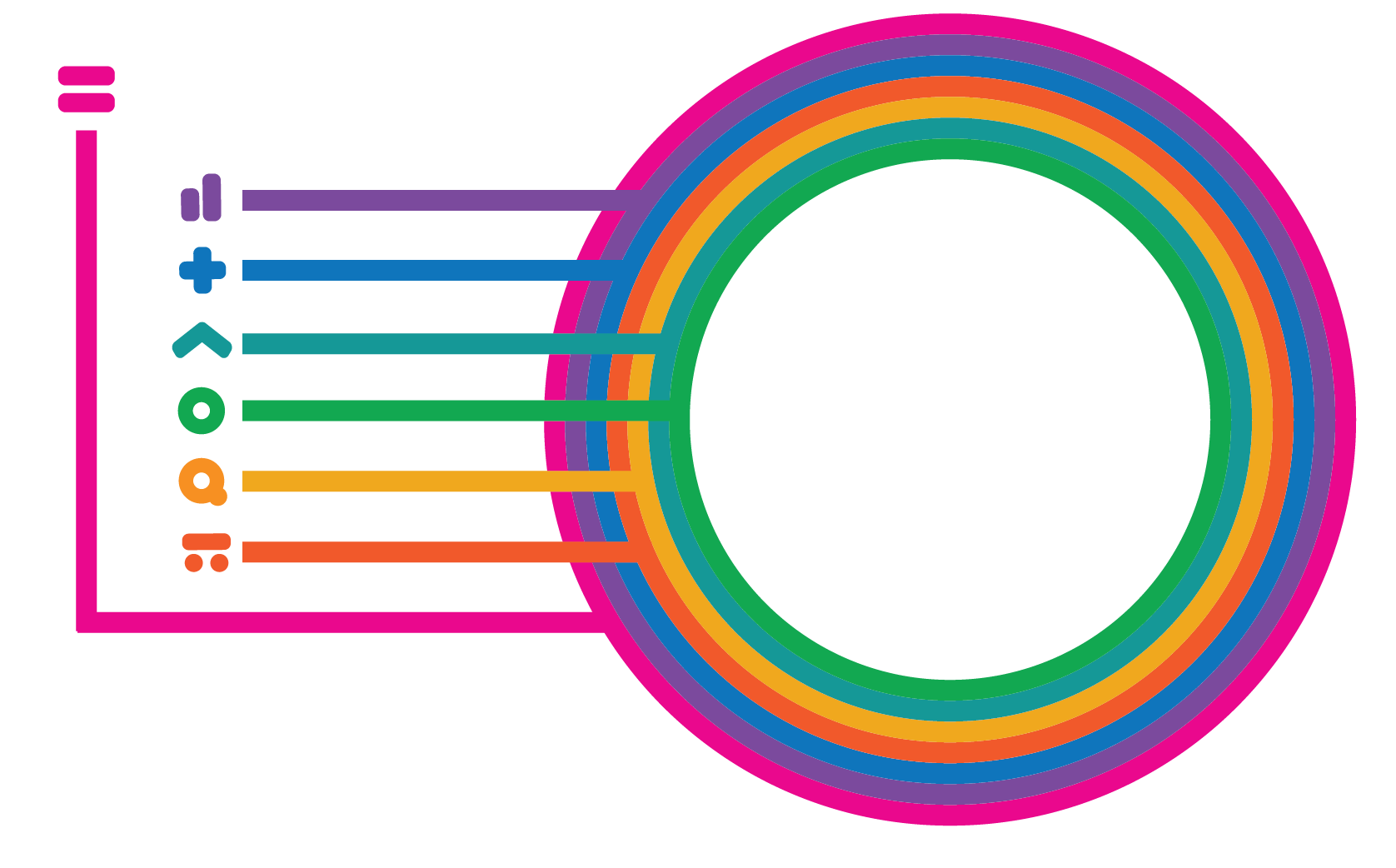 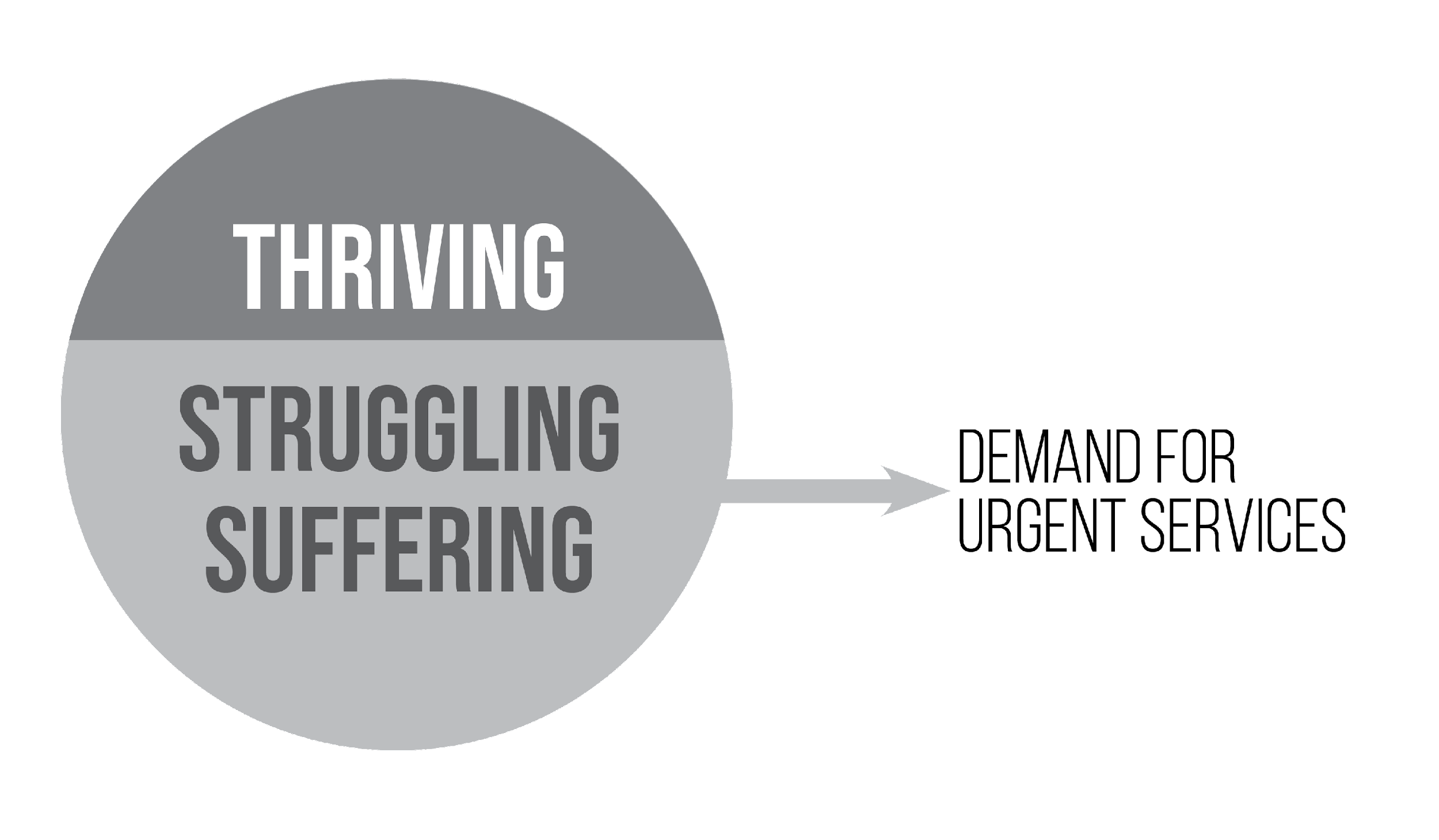 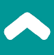 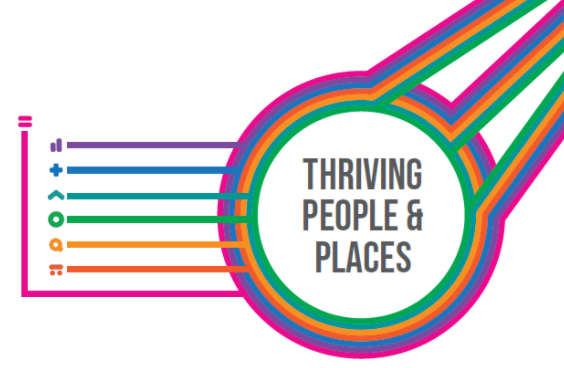 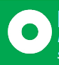 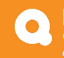 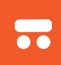 Belonging & Civic Muscle wraps around the others because it is both a vital condition and a practical capacity that is necessary for equitable success in every other kind of work
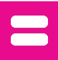 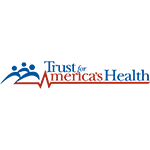 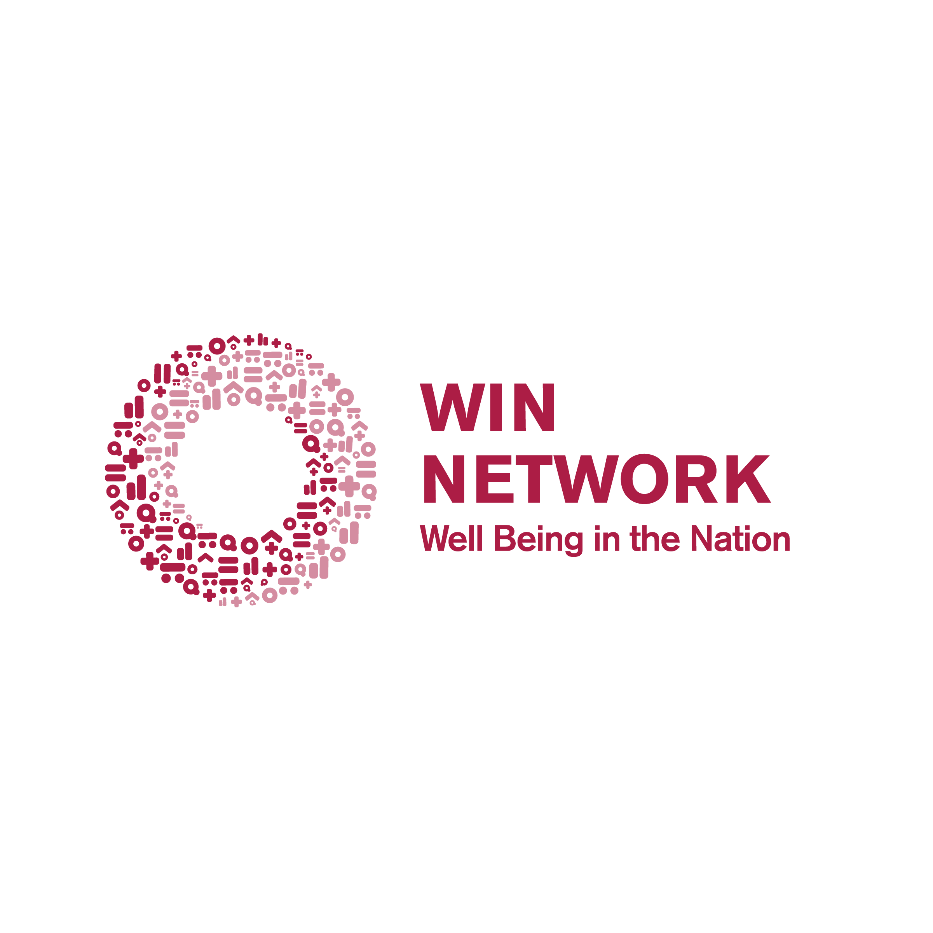 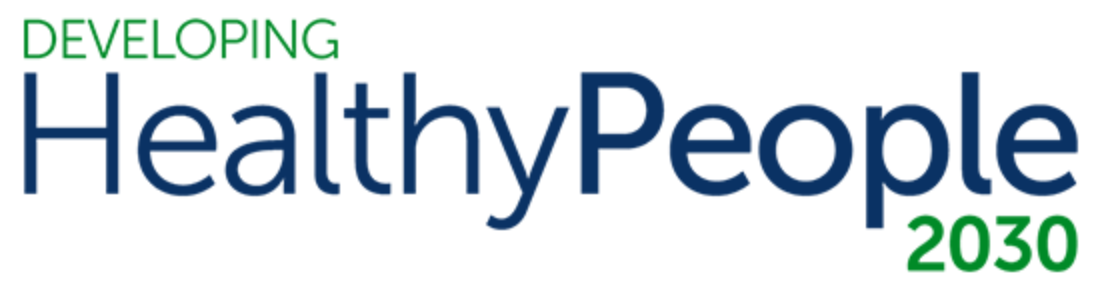 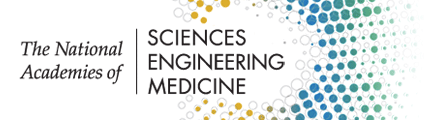 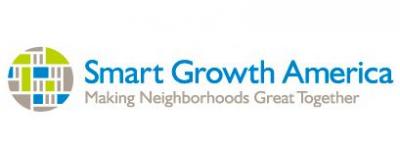 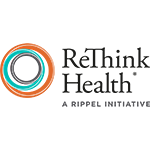 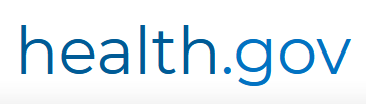 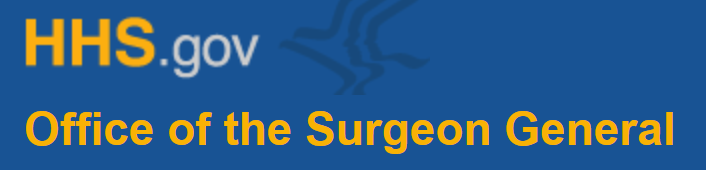 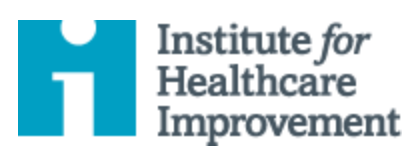 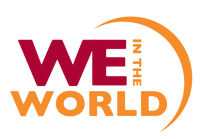 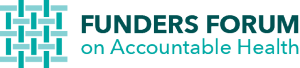 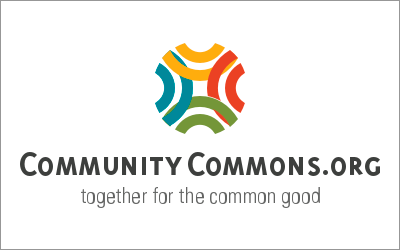 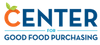 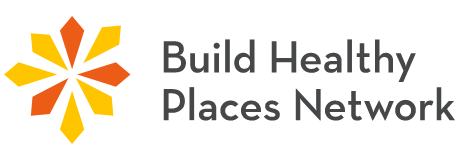 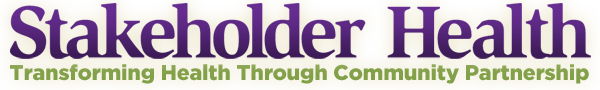 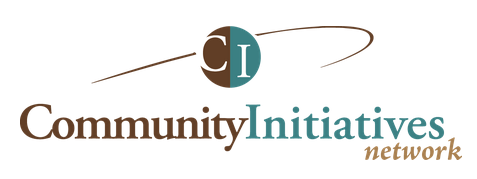 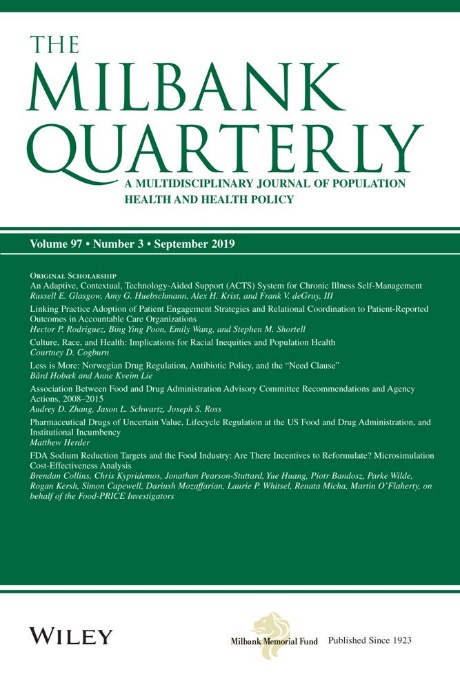 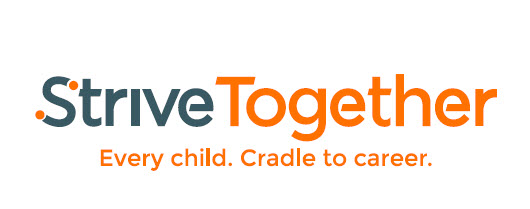 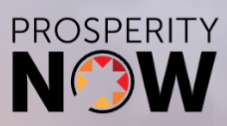 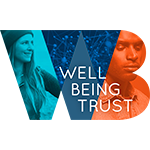 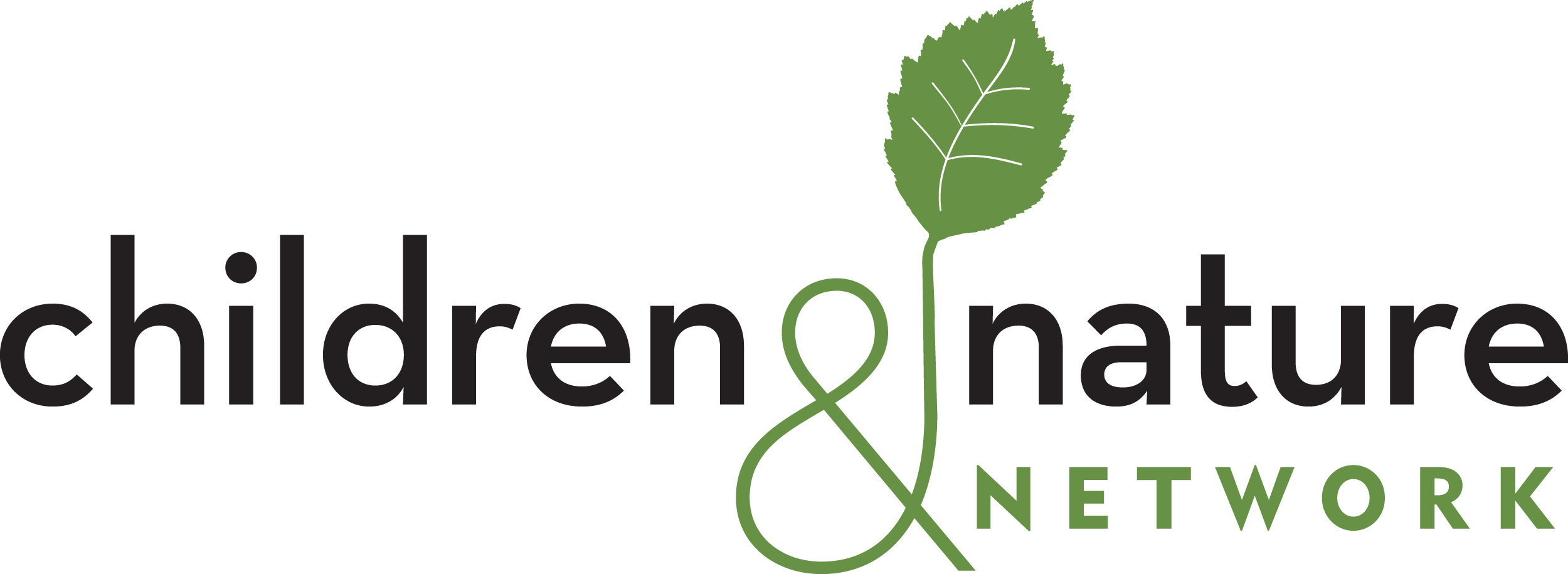 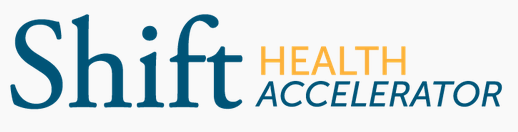 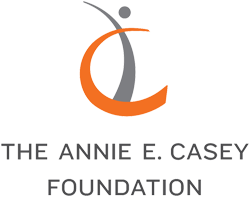 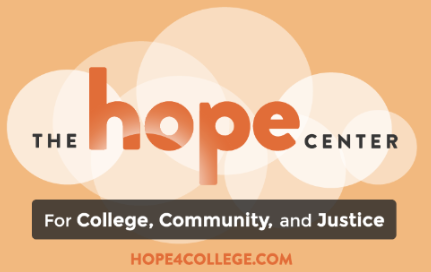 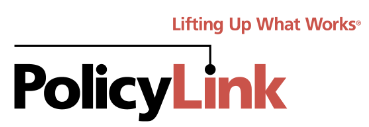 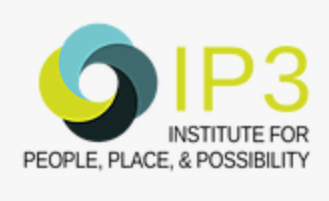 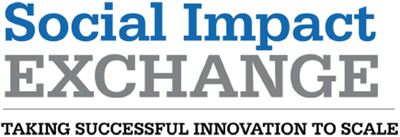 http://Thriving.US
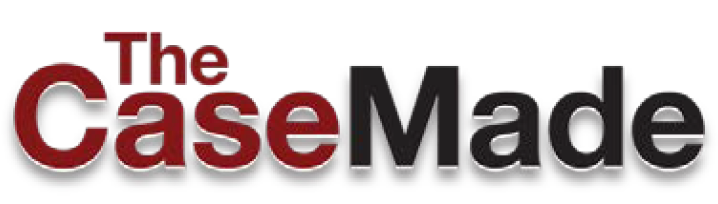 Well-Being Portfolio
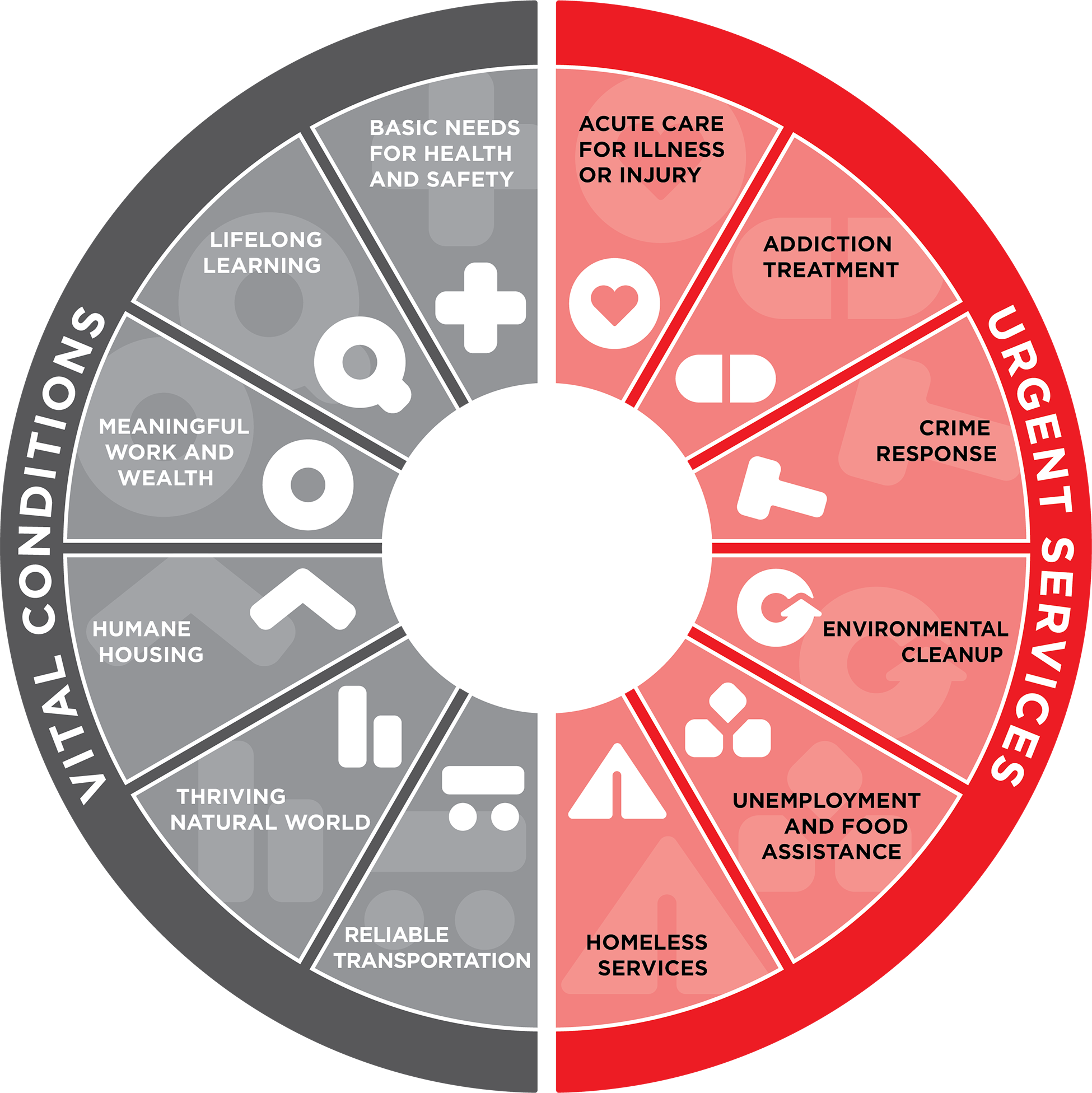 Services that anyone under adversity may need temporarily to regain or restore well-being
URGENT SERVICES (N=6)
Acute care for illness or injury
Addiction treatment
Crime response
Environmental cleanup
Homeless services
Unemployment and food assistance
[Speaker Notes: There are two halves of the pie (or flavors if you want to stick to the metaphor). There are urgent services on one side- the services that anyone under adversity may need to temporarily regain or restore their well-being.  AUDIENCE: what are some the urgent services in your community? 

 These could be treatment for addiction, emergency food assistance, homeless shelters, or the Emergency Room for a broken arm.]
Well-Being Portfolio
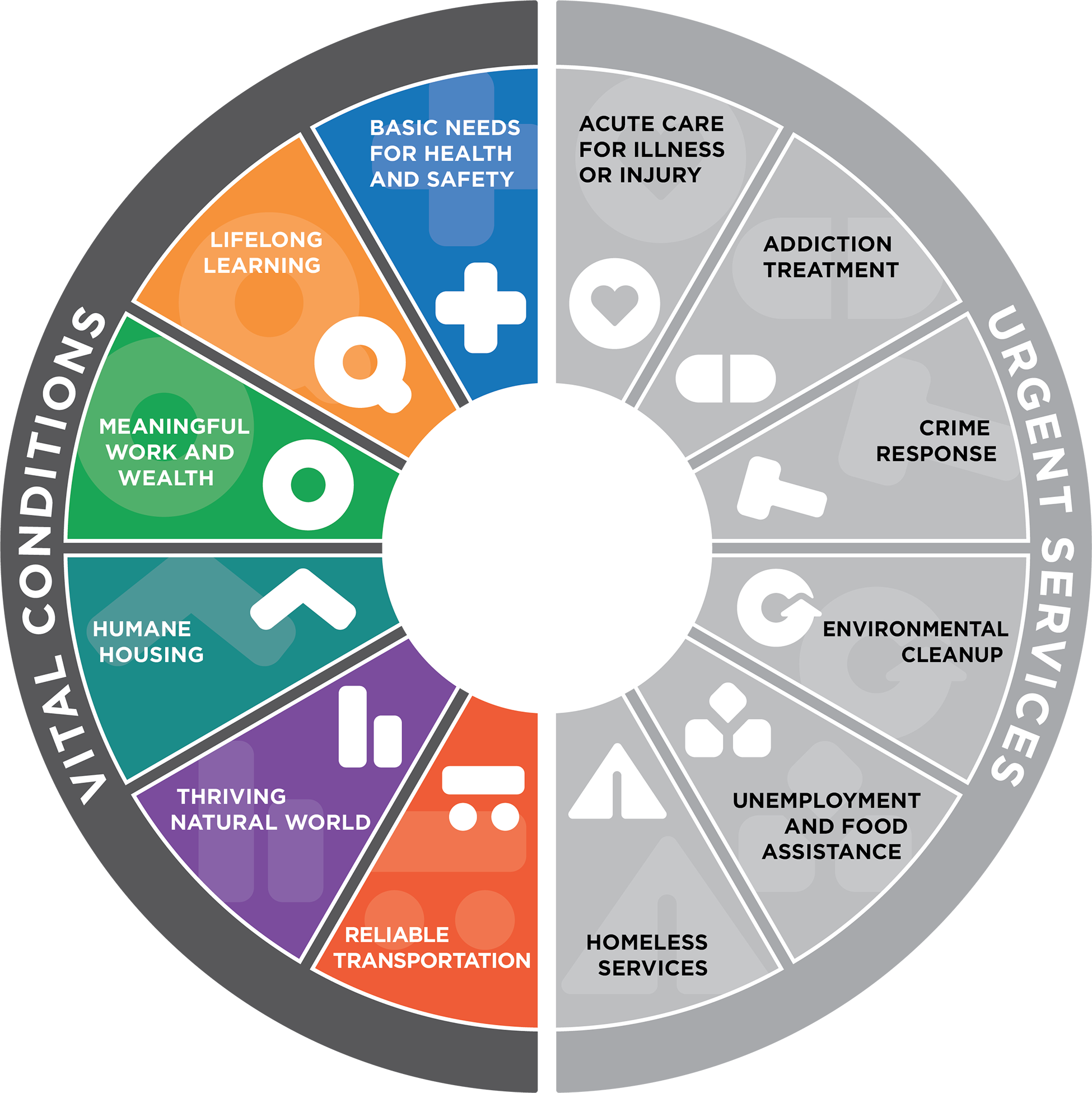 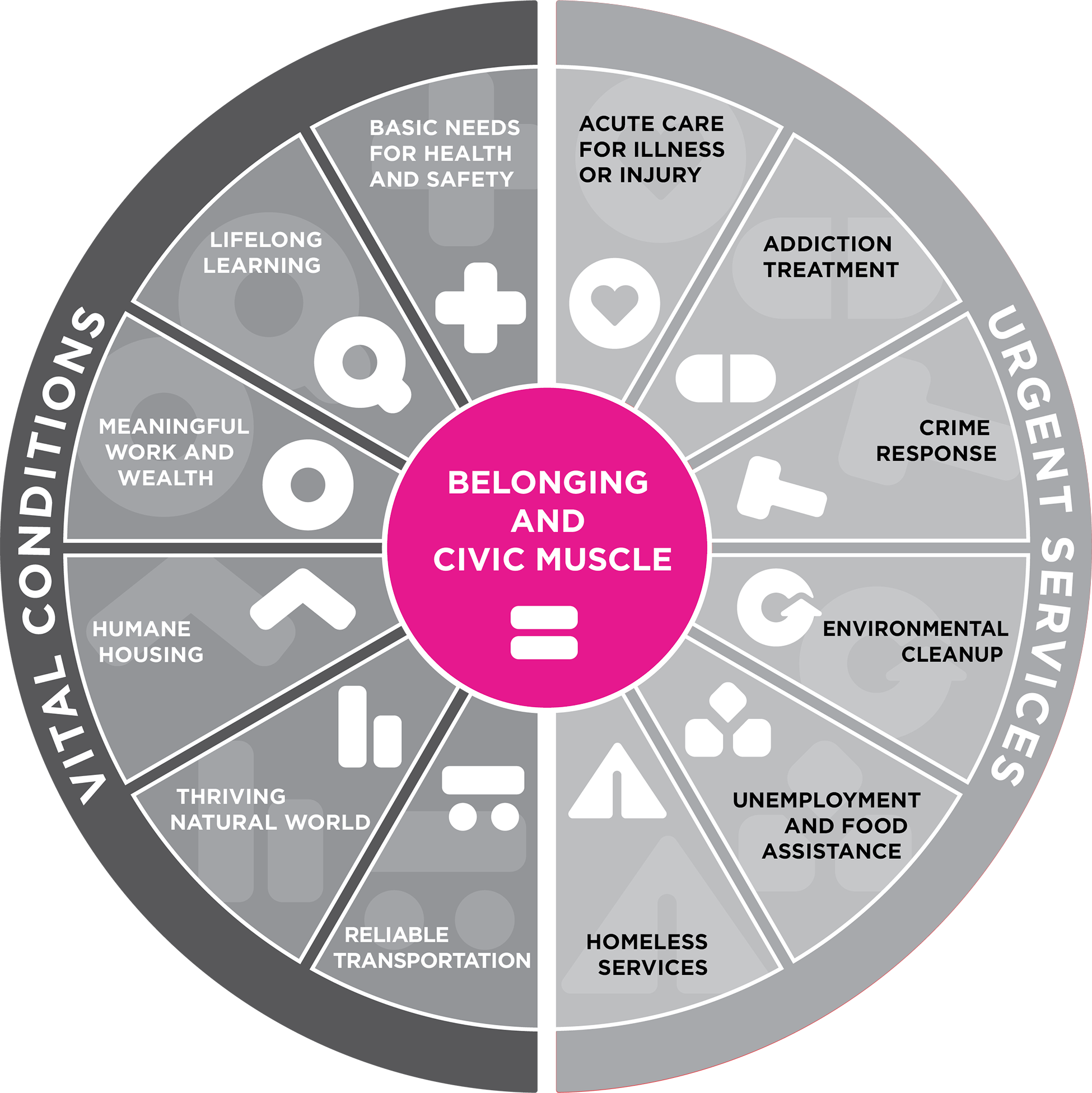 Things that ALL people need regularly to be healthy and reach their full potential
VITAL CONDITIONS (N=7)
Thriving natural world
Basic needs for health and safety
Humane housing
Meaningful work and wealth
Lifelong learning
Reliable transportation
Belonging and civic muscle
[Speaker Notes: The other half of the pie contains the Vital Conditions. These are the things that ALL people need to be healthy and to prevent harms to well-being. AUDIENCE: examples of vital conditions?

These include meaningful work and wealth, reliable transportation, human housing, a healthy environment, and more. 

Do the differences between the two halves of the pie make sense?]
Well-Being Portfolio
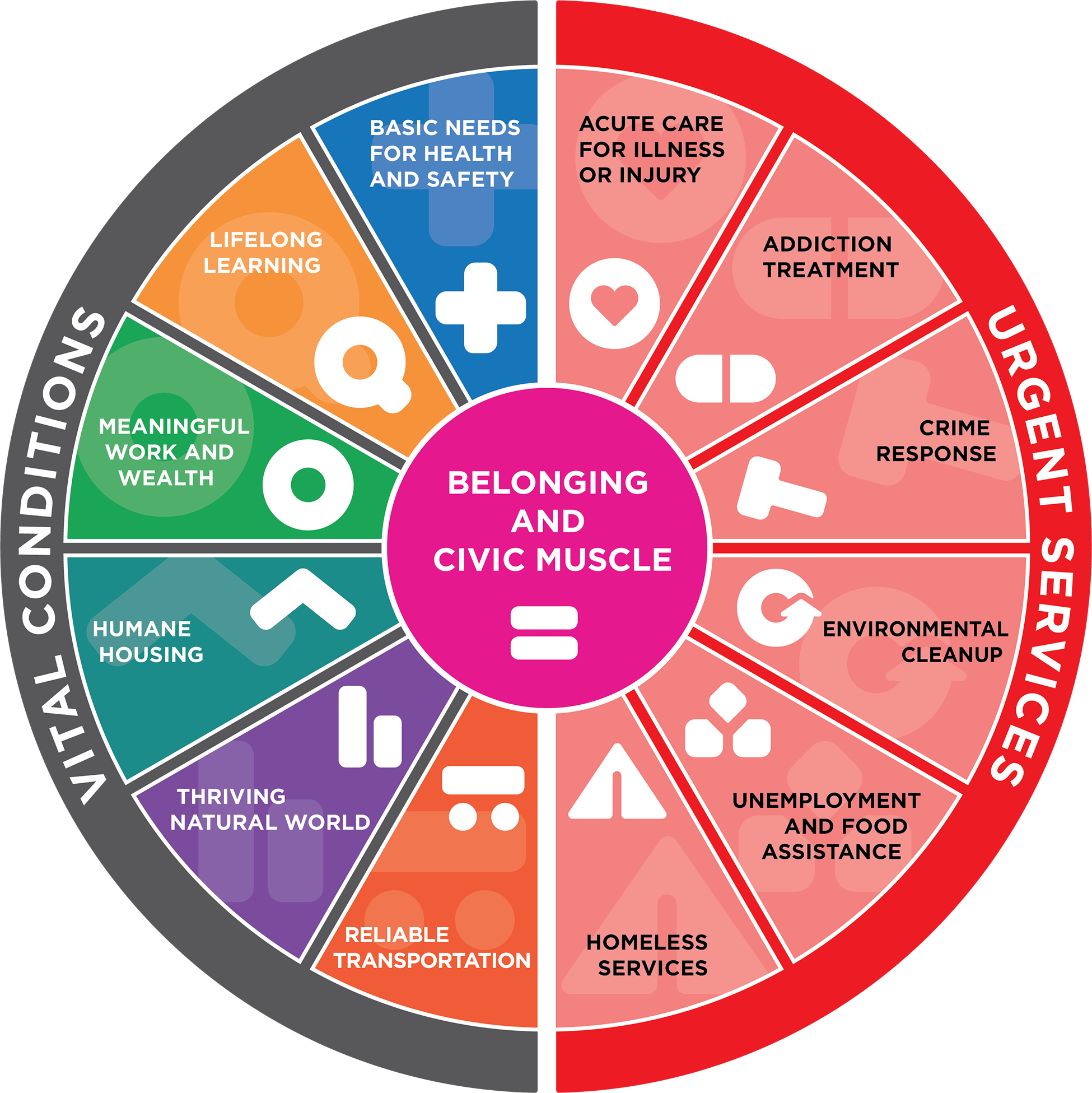 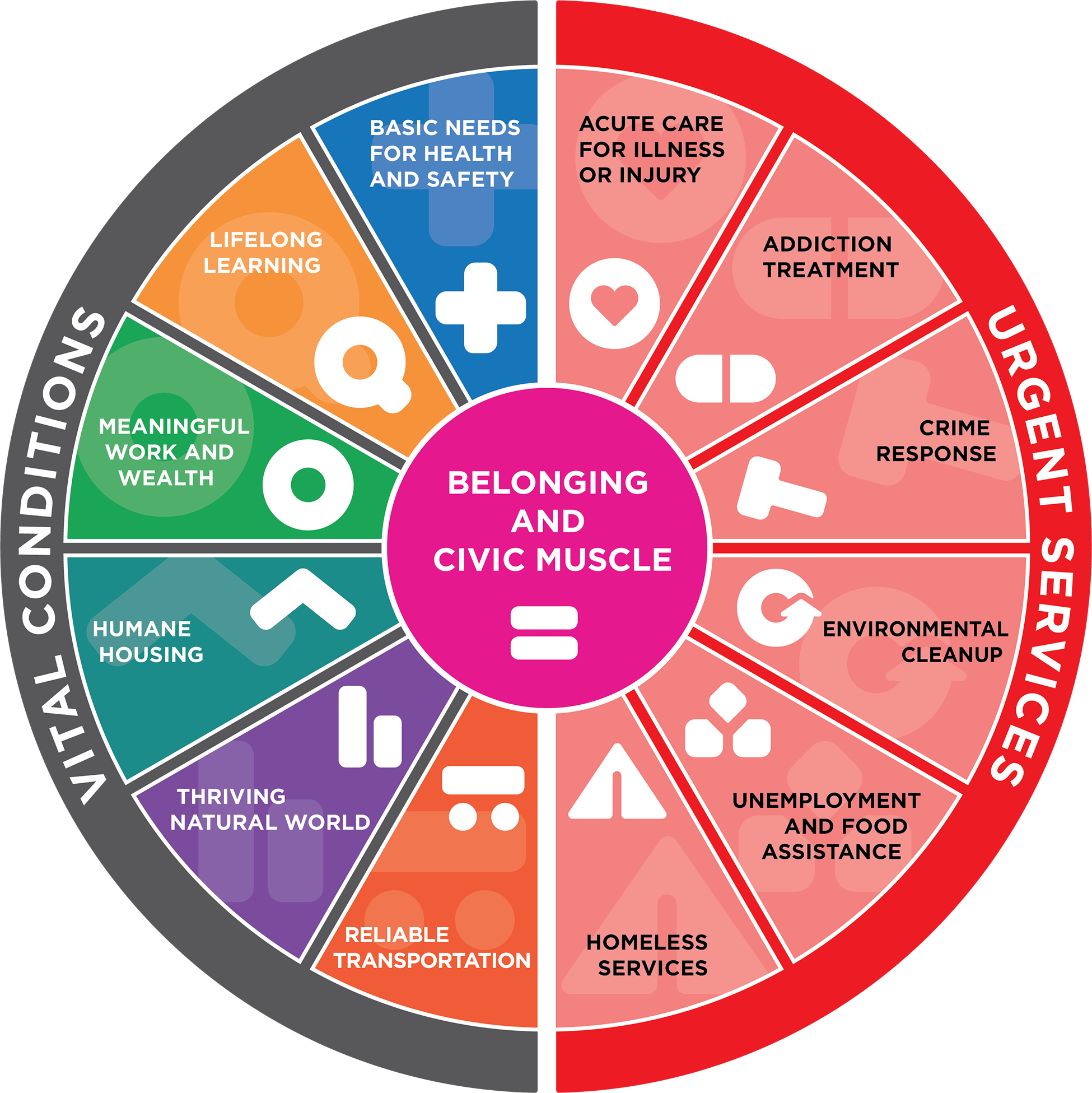 Belonging and Civic Muscle:
 Special capacities to expand a sense of belonging and strengthen power to shape our world together
[Speaker Notes: Finally comes the filling! The special stuff at the center

Belonging and Civic Muscle. This is our way of talking about the capacities of people and institutions that convey to ALL a sense of belonging in the region and the power to influence the policies, practices, and programs that shape our world. 

These include, but not limited to, arts, culture and spiritual life. 
Freedom from stigma, discrimination, and oppression. 
Support for civil and human rights
Political discourse 
And more.]